The Religion of Islam!
SOL #8
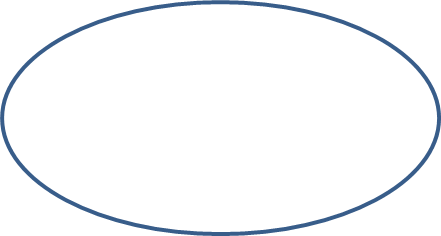 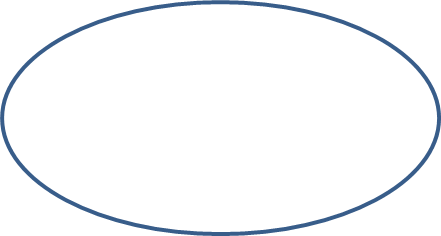 Mecca and Medina on the Arabian Peninsula: Early Muslim cities
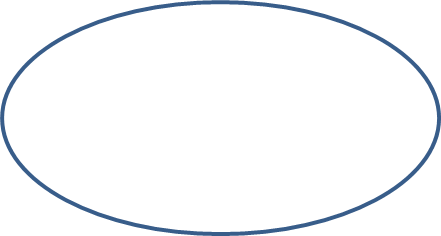 Muhammad, the Prophet
Origins of Islam
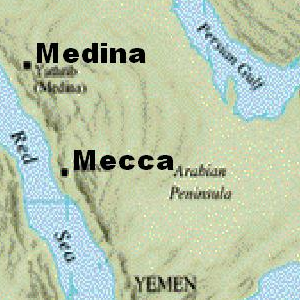 The revelations of Muhammad form the basis of the Islamic religion, a monotheistic faith.
STANDARD WHI.8a
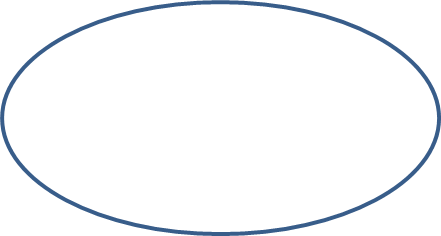 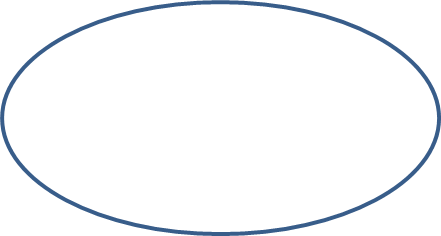 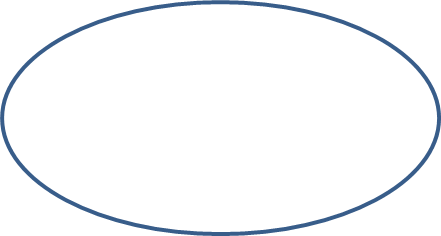 Spread of Islam
Across Asia and Africa and into Spain
Geographic extent of first Muslim empire
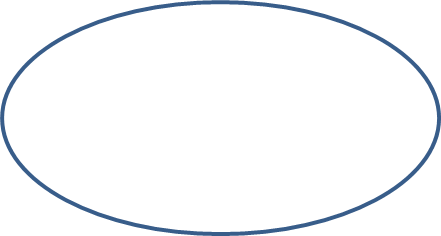 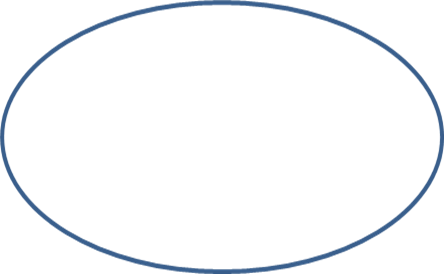 Acceptance of Judeo-Christian prophets, including Moses and Jesus
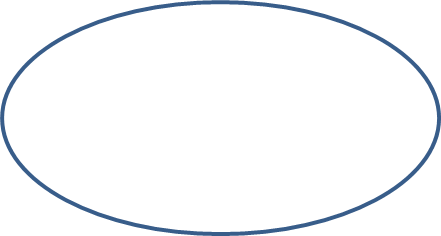 Monotheism: Allah (Arabic word for God)
Beliefs, traditions, and customs of Islam
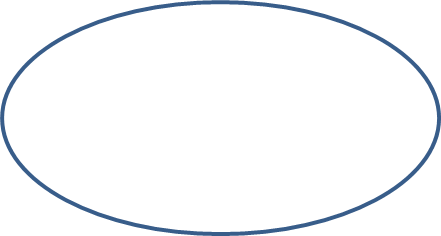 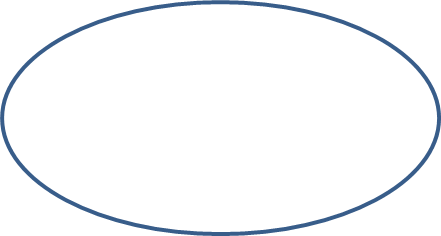 Five Pillars of Islam
Qur’an (Koran): The word of God
STANDARD WHI.8a
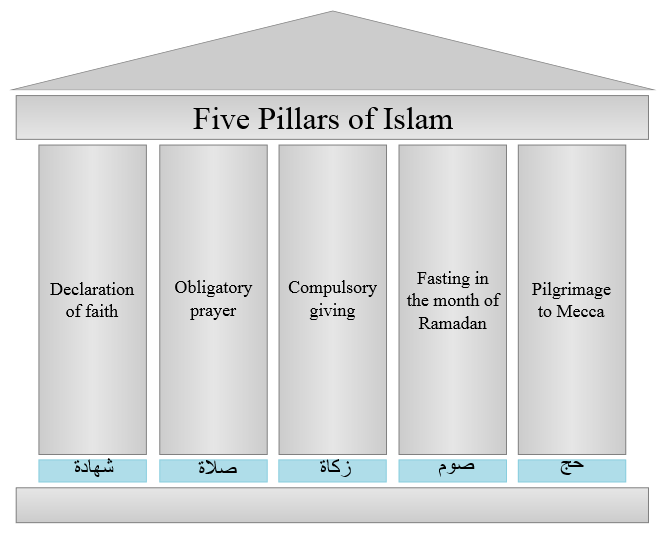 Muhammad and his followers spread Islam.
 
Islamic traditions and customs developed over centuries and created a distinctive Muslim culture.
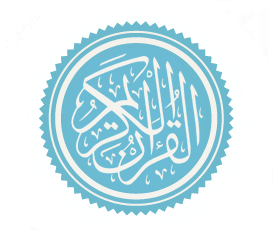 In the first three centuries after Muhammad’s death, Muslim rule expanded rapidly, overcoming geographic barriers, and facilitated by weakened political empires.
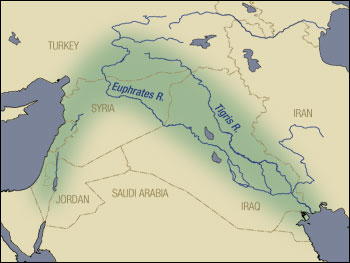 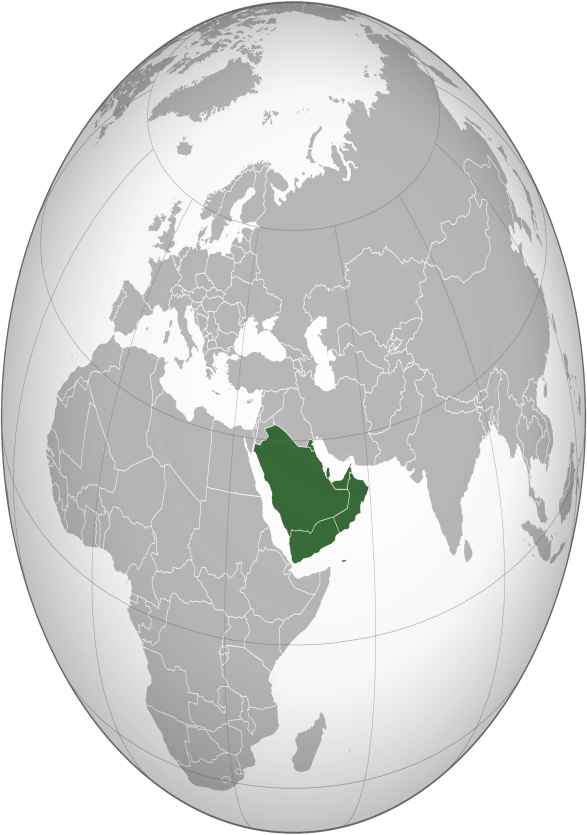 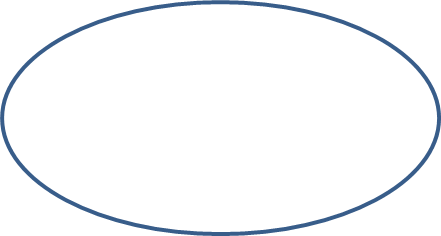 Spread into the Fertile Crescent, Iran, and Central Asia facilitated by weak Byzantine and Persian empires
STANDARD WHI.8b
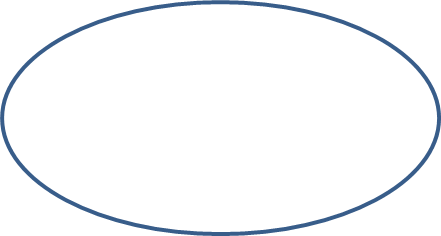 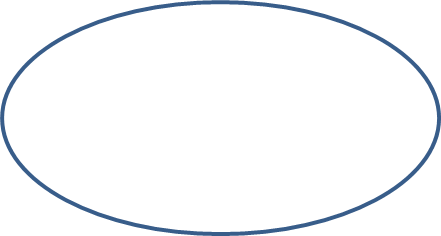 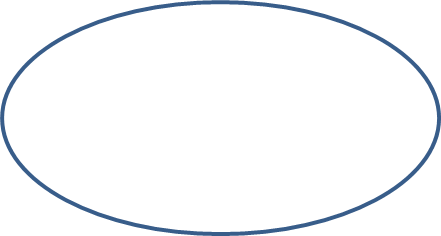 Geographic influences on the origin and spread of Islam
Expansion despite great distances, desert environments, and mountain barriers
Diffusion along trade routes from Mecca and Medina
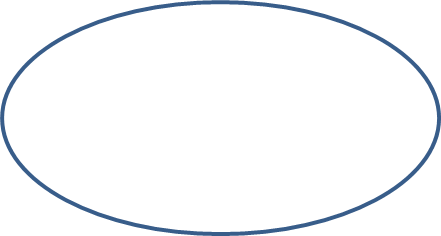 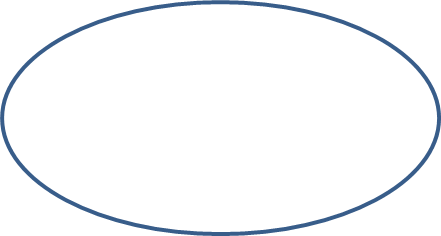 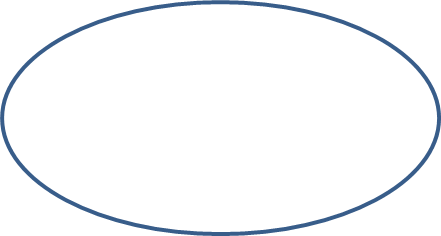 Geographic influences on economic, social, and political development
Political unity of the first Muslim empire was short-lived.
Slavery was not based on race.
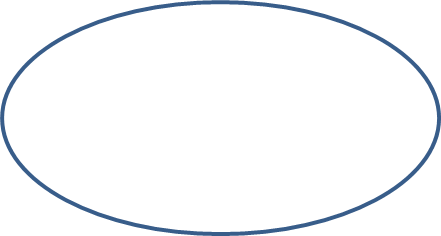 Arabic language spread with Islam and facilitated trade across Islamic lands.
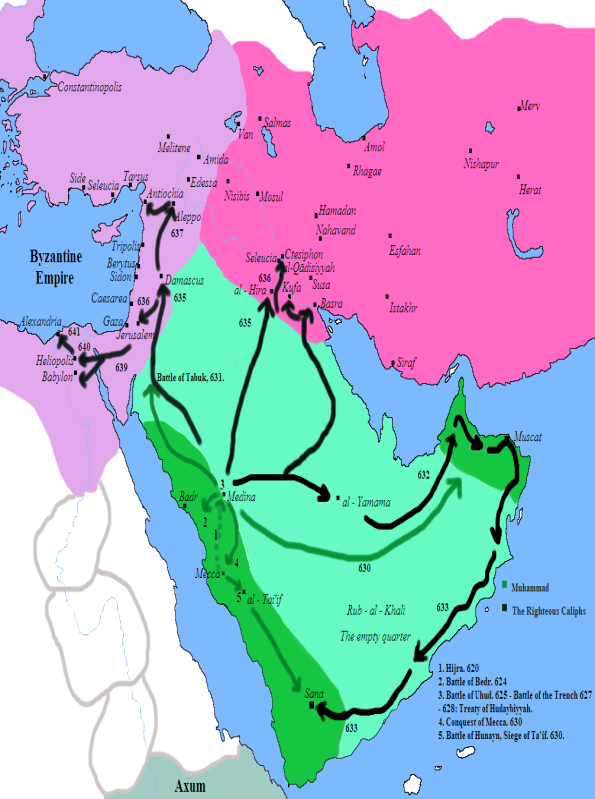 STANDARD WHI.8b
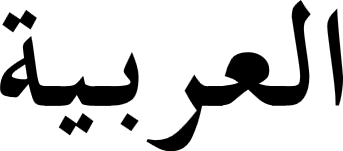 Political unity and the Arabic language facilitated trade and stimulated intellectual activity.
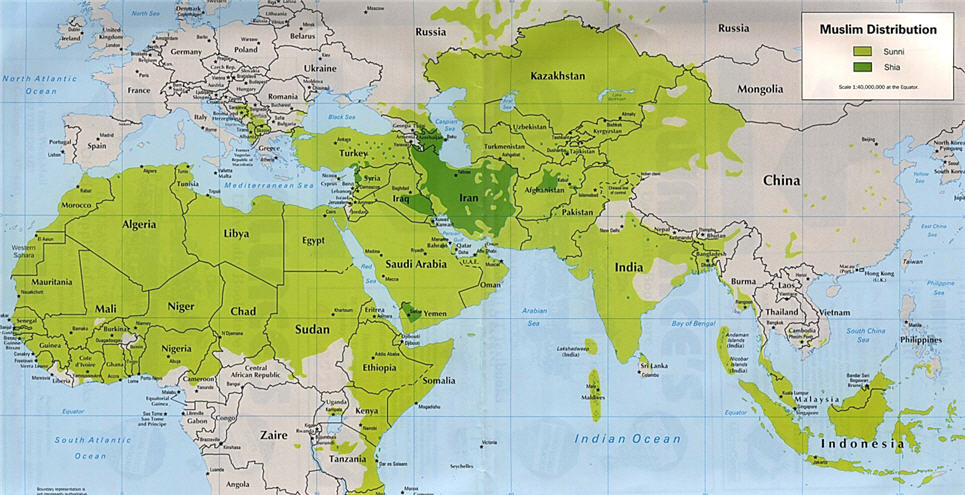 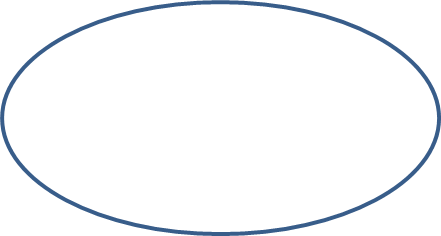 Major historical turning points marked the spread and influence of Islamic civilization.
Death of Ali: Sunni-Shi’a division
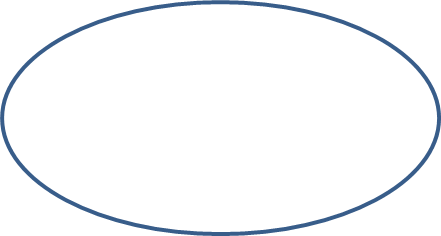 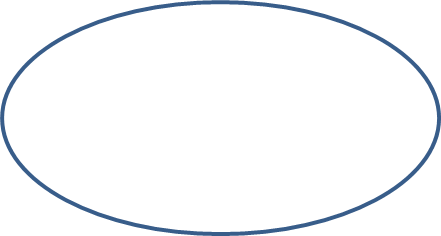 Muslim defeat at the Battle of Tours
STANDARD WHI.8c
Muslim conquests of Jerusalem and Damascus
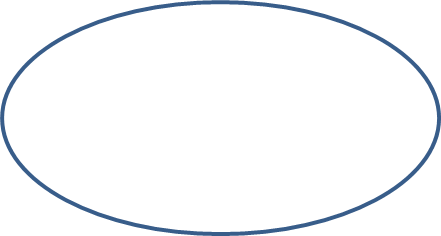 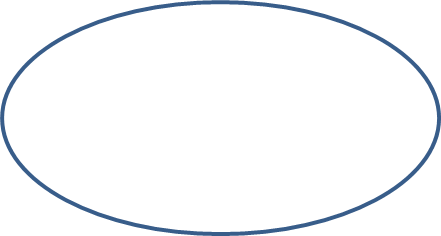 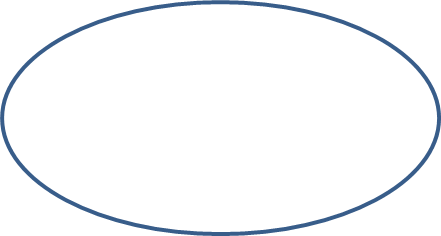 Historical turning points
Islamic capital moved to Baghdad
Fall of Baghdad to the Mongols
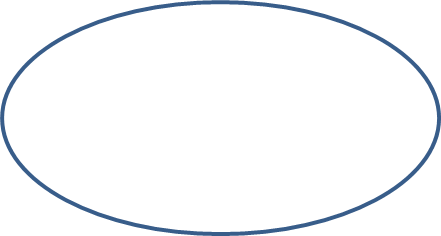 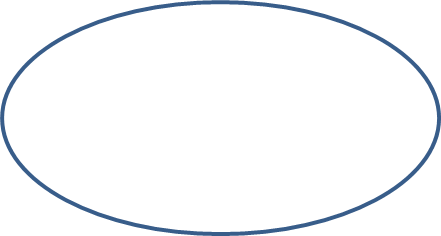 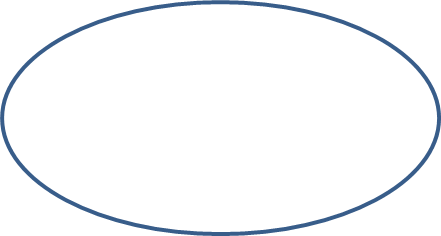 Architecture (Dome of the Rock)
Cultural contributions and achievements
Universities
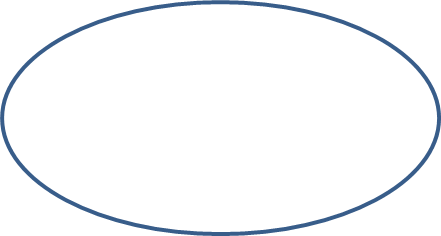 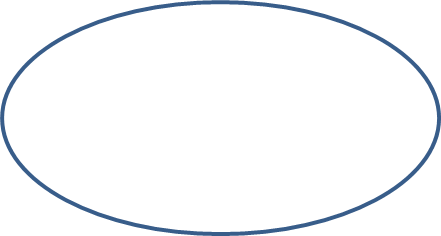 Mosaics
Arabic alphabet
STANDARD WHI.8d
Early Islamic civilization was characterized by achievements in science and the arts that transformed the Islamic world and contributed to world civilization.
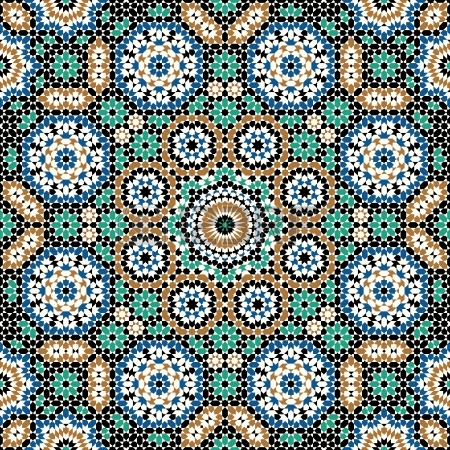 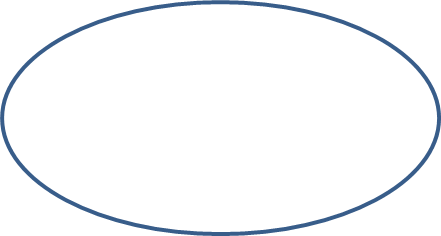 Translation of ancient texts into Arabic
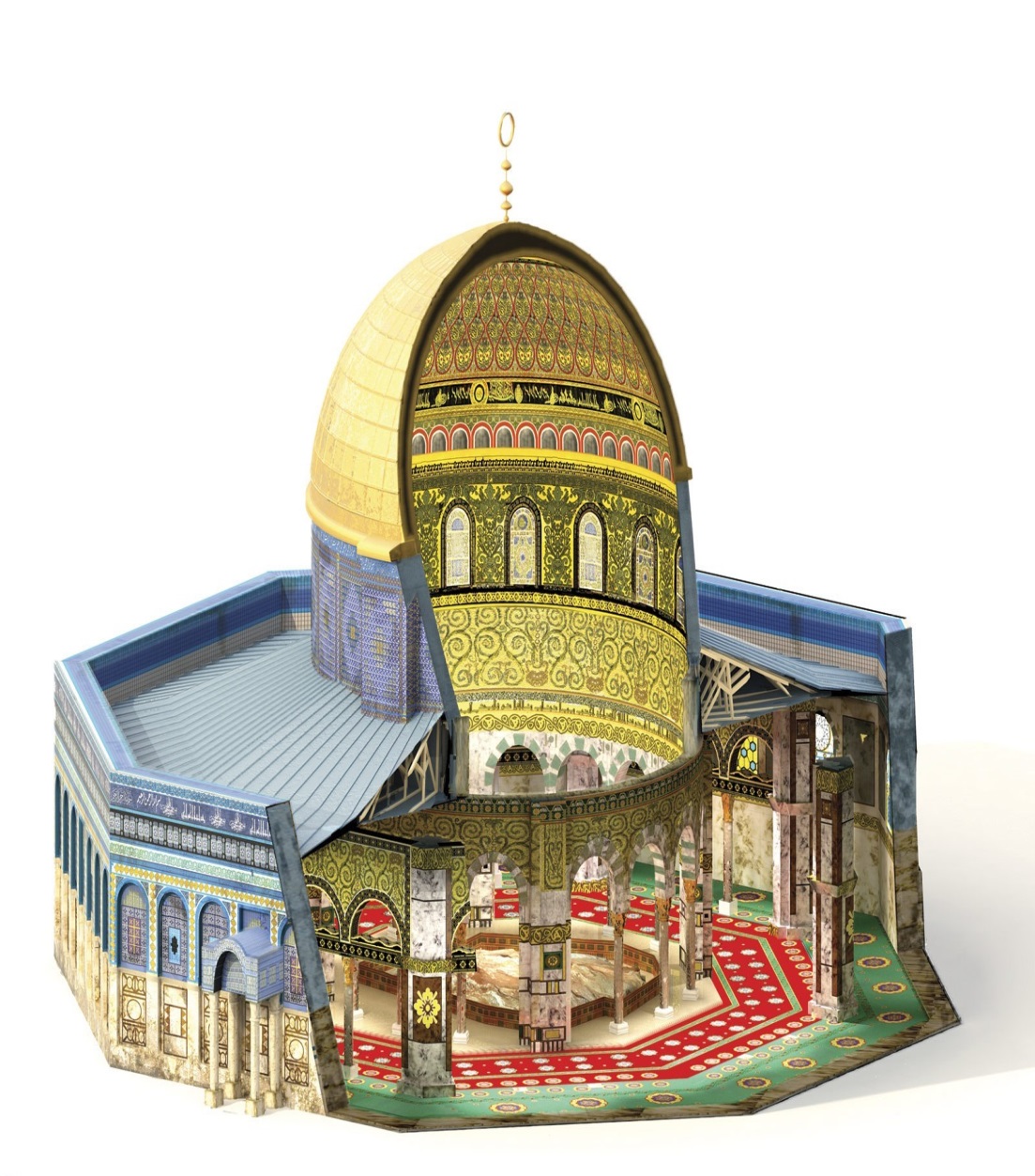 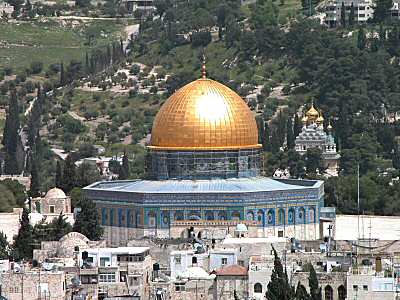 Dome of the Rock
Early Islamic civilization was characterized by achievements in science and the arts that transformed the Islamic world and contributed to world civilization.
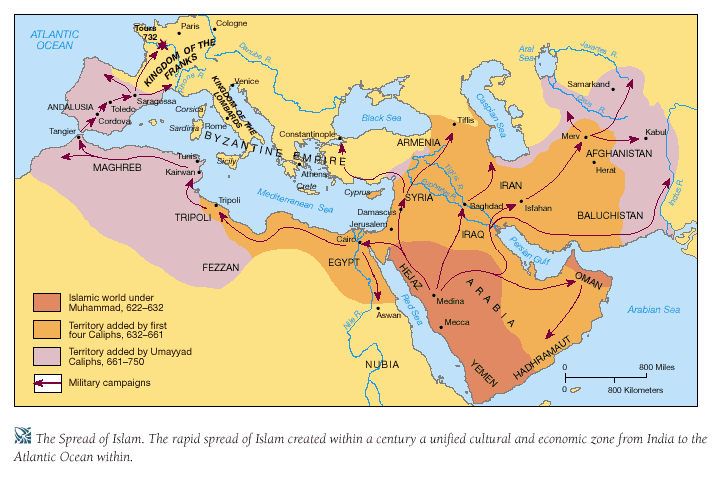 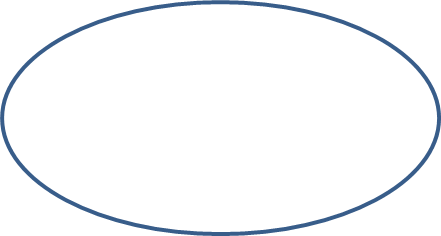 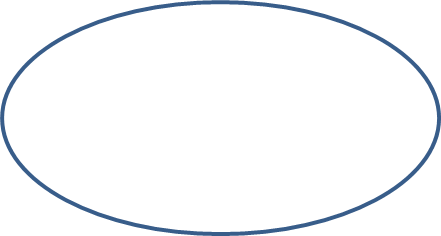 Arabic numerals (adapted from India, including zero)
Expansion of geographic knowledge
STANDARD WHI.8d
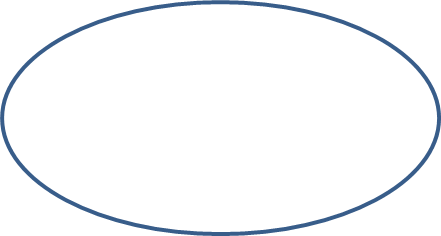 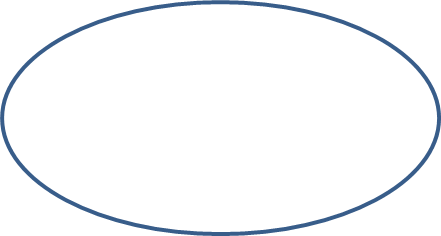 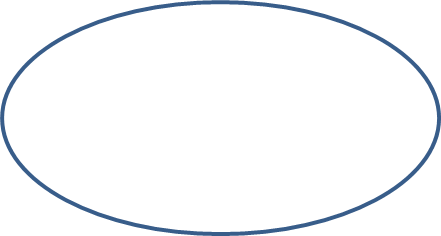 Scientific contributions and achievements
Medicine
Algebra
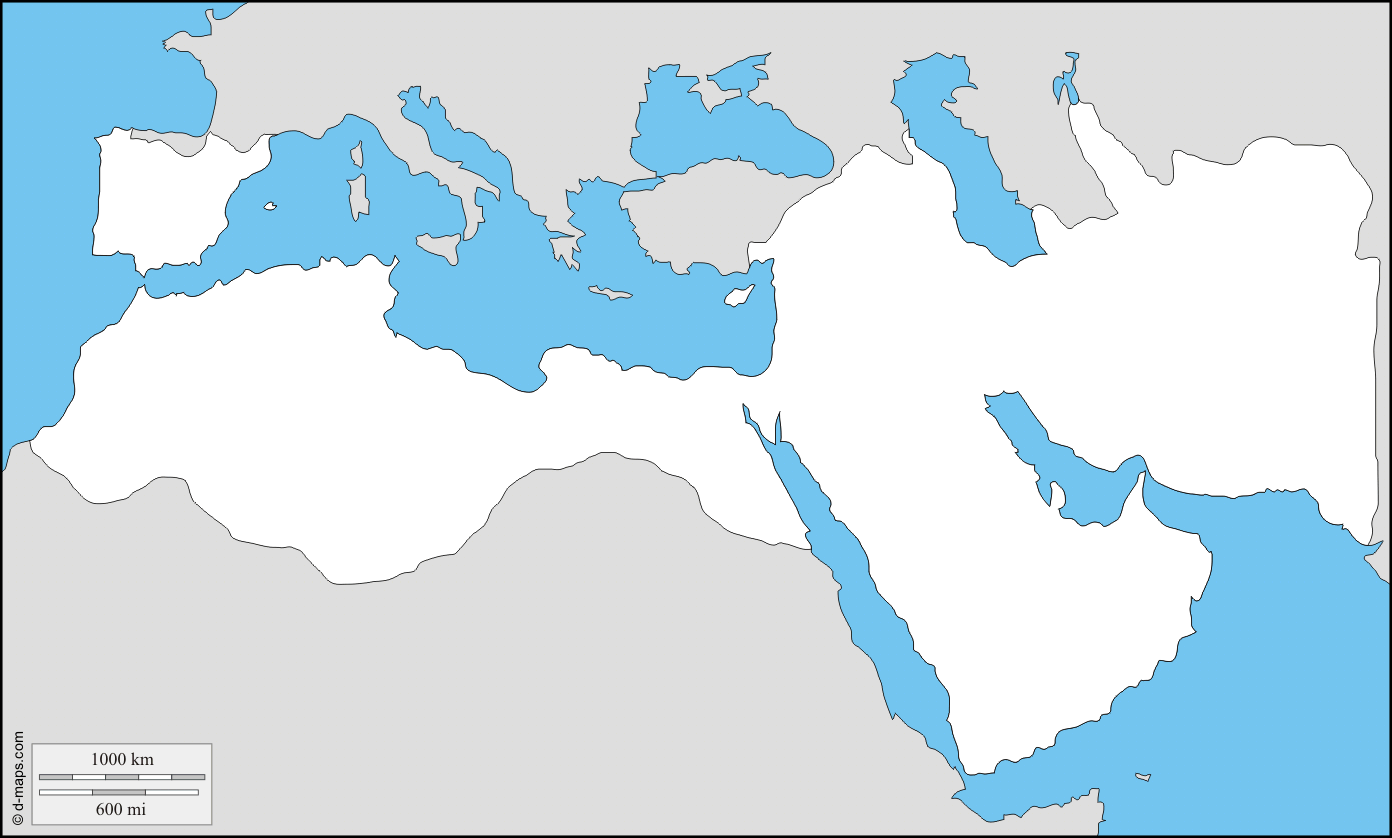 Tours
*
Alps
Balkan 
Peninsula
Black Sea
*
Constantinople
*
Rome
Asia 
Minor
Aegean 
Sea
Atlantic
Damascus
Mediterranean 
Sea
*
*
Baghdad
*
Jerusalem
*
Medina
*
Arabian 
Peninsula
Mecca
The Middle Ages In Europe!
SOL #9
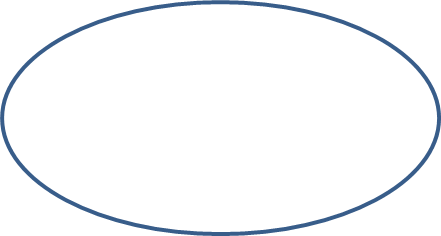 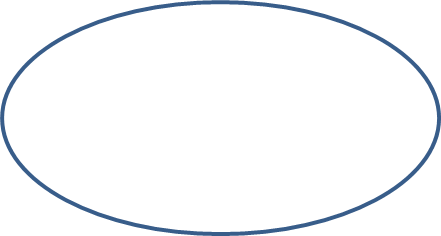 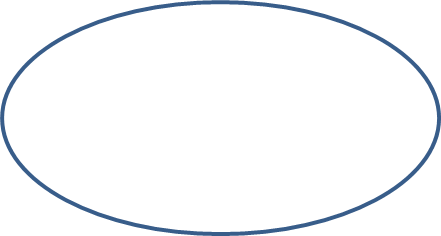 Christian beliefs
Classical heritage of Rome
Foundations of early medieval society
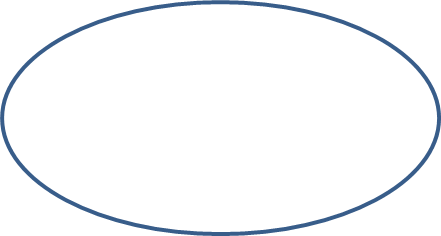 Customs of Germanic tribes
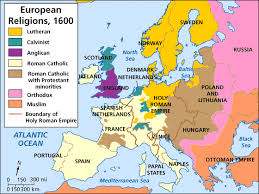 STANDARD WHI.9a
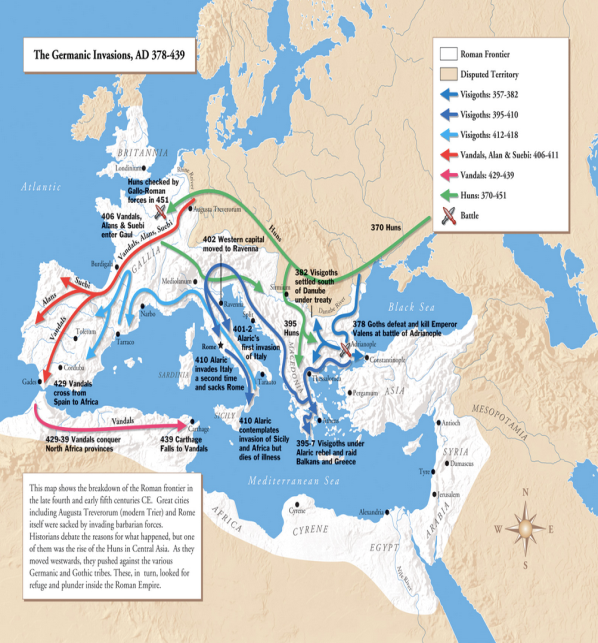 The Roman Catholic Church grew in importance after Roman authority declined. It became the unifying force in western Europe.
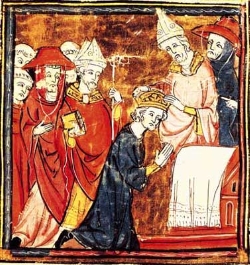 During the Middle Ages, the Pope anointed the Emperors, missionaries carried Christianity to the Germanic tribes, and the Church served the social, political, and religious needs of the people.
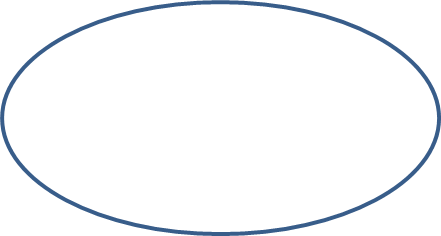 Missionaries carried Christianity and Latin alphabet to Germanic tribes.
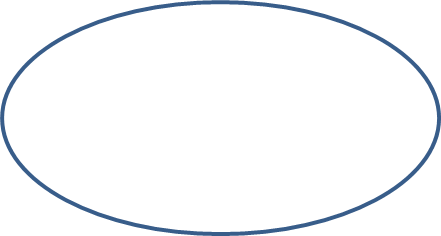 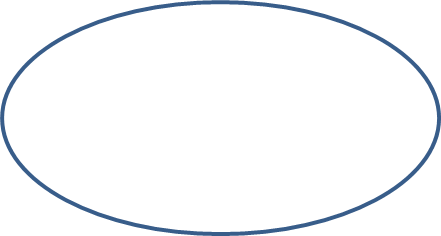 Parish priests served religious and social needs of the people.
The Pope anointed Charlemagne Emperor in 800 a.d. (c.e.)
STANDARD WHI.9a
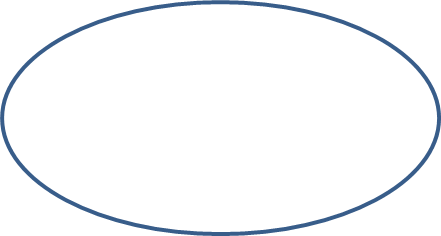 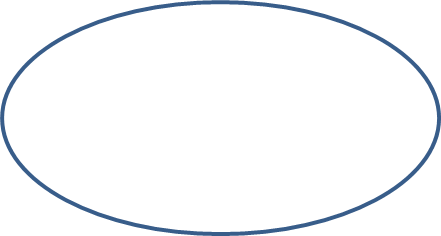 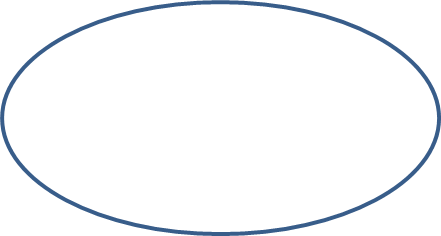 Influence of the Roman Catholic Church
Monasteries preserved Greco-Roman cultural achievements.
Secular authority declined, while Church authority grew.
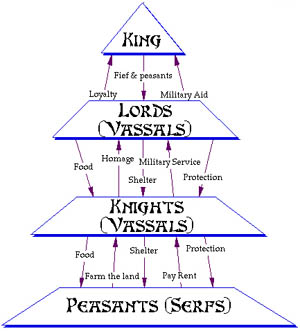 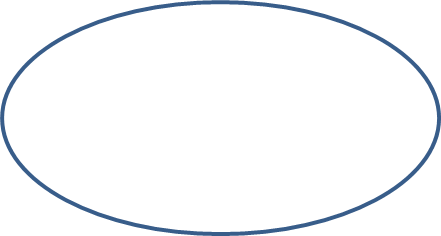 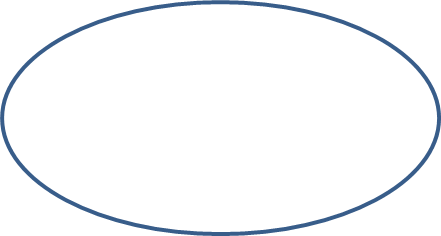 Feudal society during the Middle Ages
Invasions shattered Roman protection over the Empire.
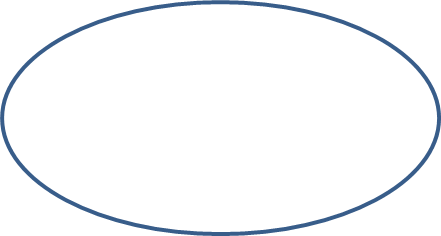 Fiefs
Vassals
Serfs
Feudal obligations
STANDARD WHI.9b
The decline of Roman influence in Western Europe left people with little protection against invasion, so they entered into feudal agreements with landholding lords who promised them protection
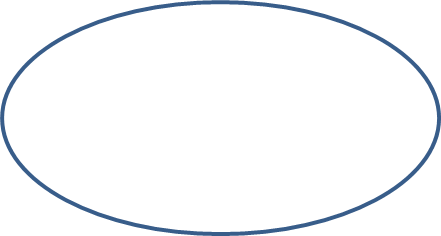 Manorial system during the Middle Ages
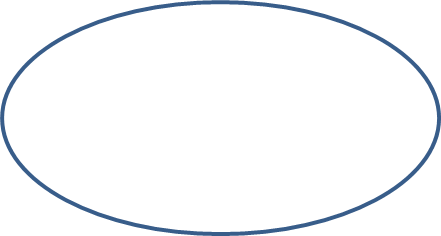 Rigid class structure
Self-sufficient manors
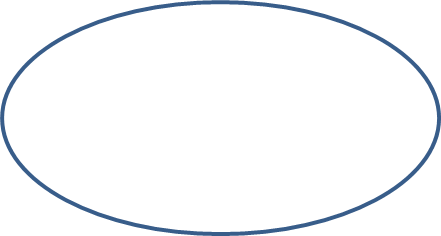 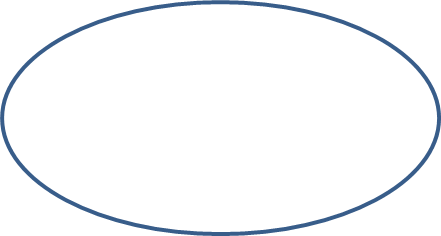 Franks emerged as a force in Western Europe.
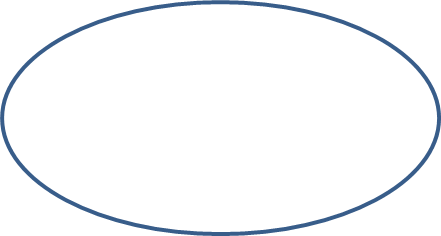 Most of Western Europe was included in the new empire.
Age of Charlemagne
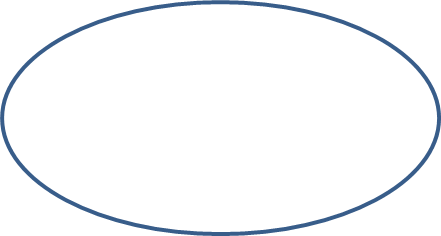 The Pope crowned the Emperor.
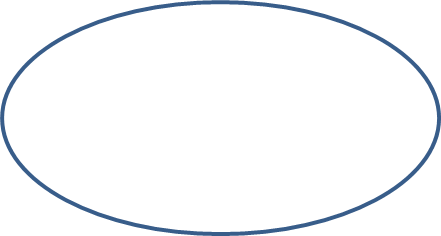 Churches, roads, and schools were built to unite the empire.
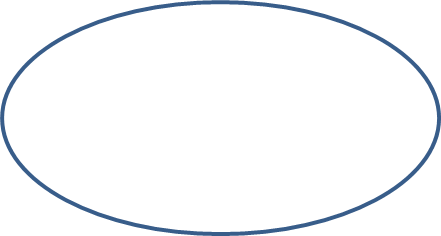 STANDARD WHI.9c
Power of the Church was established in political life.
Frankish kings used military power to expand their territory.

The alliance between Frankish kings and the Church re-established Roman culture (Christianity) in Western Europe
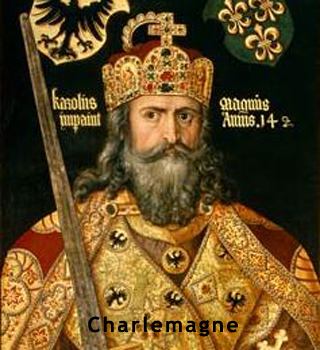 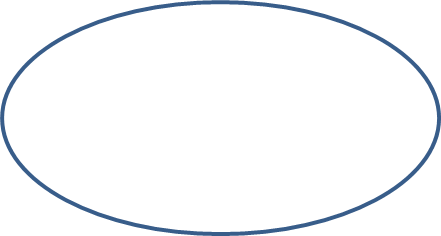 Roman culture was reinterpreted.
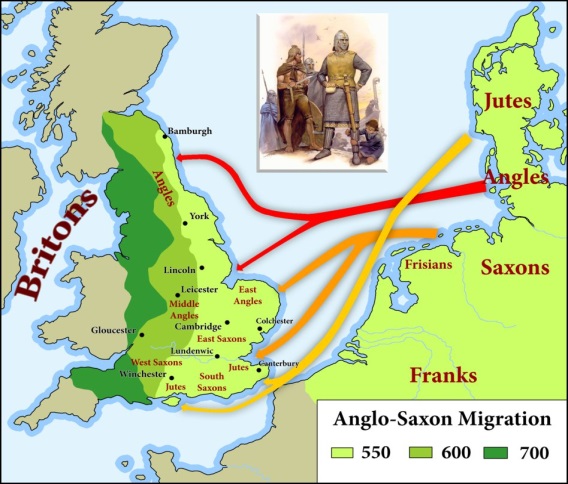 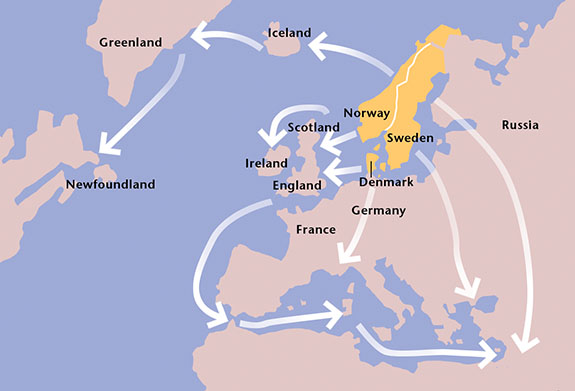 Invasions by Angles, Saxons, Magyars, and Vikings disrupted the social, economic, and political order of Europe.
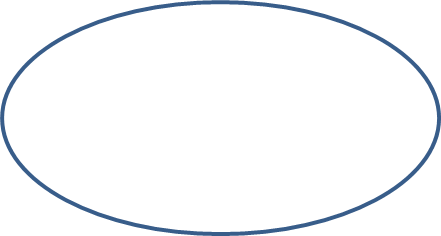 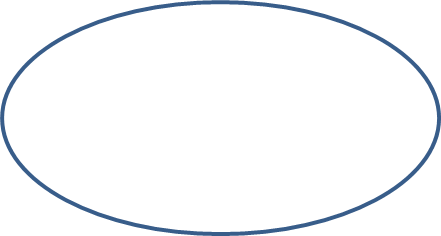 Angles and Saxons migrated from continental Europe to England.
STANDARD WHI.9d
Vikings migrated from Scandinavia to Russia.
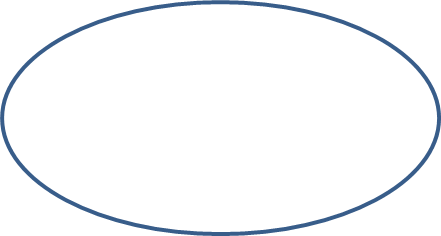 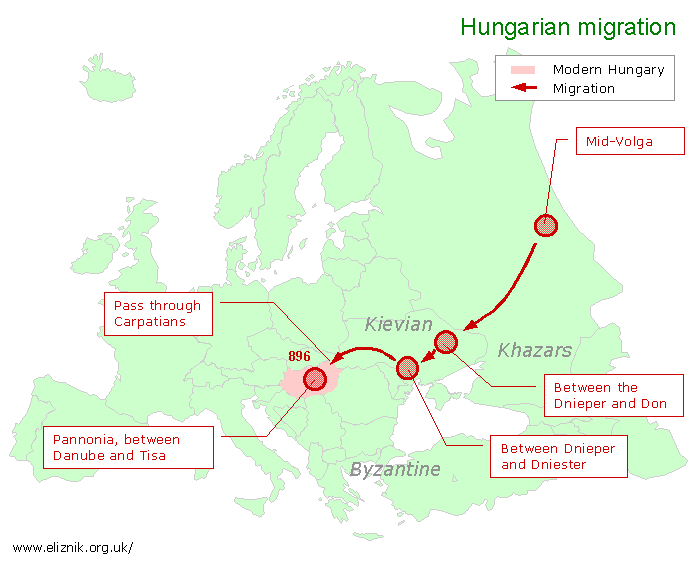 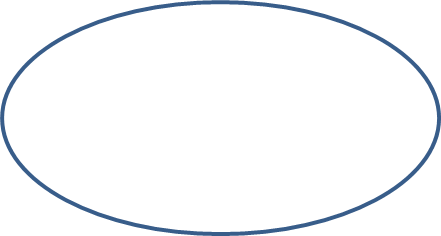 Areas of settlement
Magyars migrated from Central Asia to Hungary.
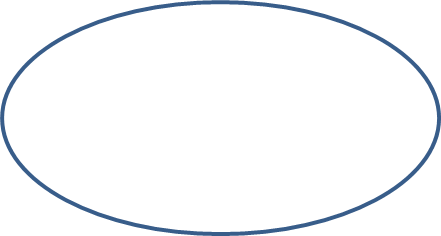 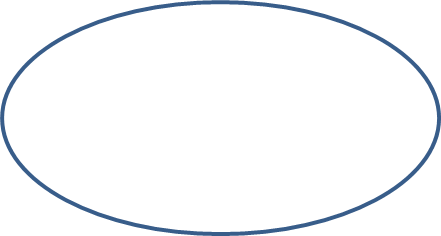 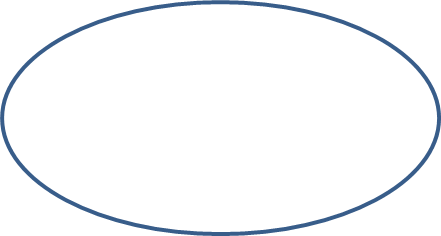 Manors with castles provided protection from invaders, reinforcing the feudal system.
Invasions disrupted trade, towns declined, and the feudal system was strengthened.
Influence of the Angles, Saxons, Magyars, and Vikings
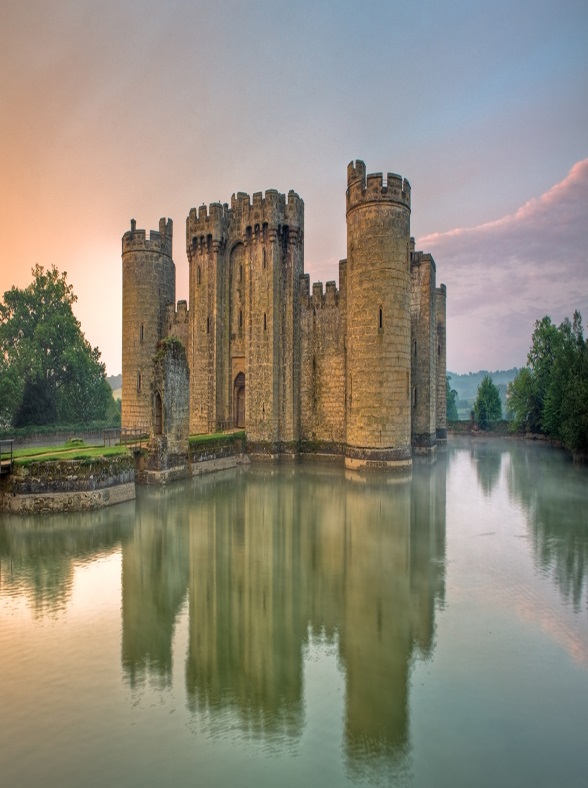 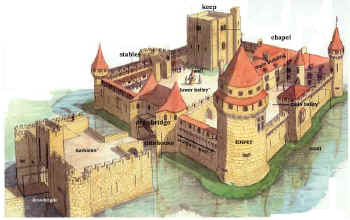 STANDARD WHI.9d
Invasions by Angles, Saxons, Magyars, and Vikings disrupted the social, economic, and political order of Europe.
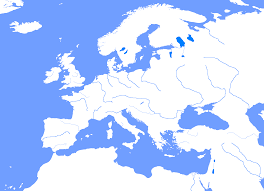 Artic Ocean
Scandinavia
Baltic Sea
Russia
England
Atlantic
France
(Franks)
Alps
Black Sea
Muslim 
Moors
Asia Minor
Tigris River
Mediterranean Sea
Euphrates  River
Nile River
The Medieval Trade routes and Asia!
SOL #10
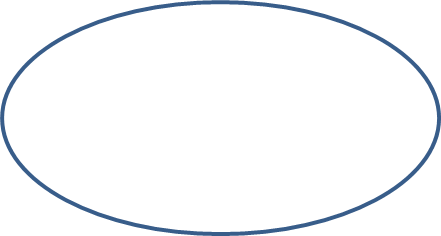 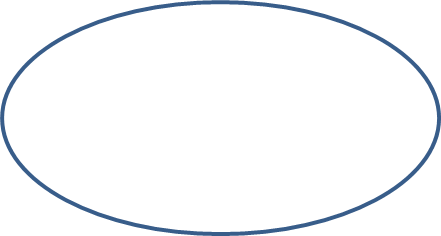 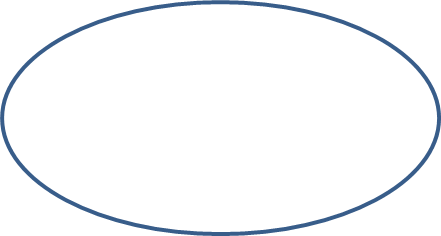 Silk Routes across Asia to the Mediterranean basin
Maritime routes across the Indian Ocean
Major trade patterns of the Eastern Hemisphere from 1000 to 1500 a.d. (c.e.)
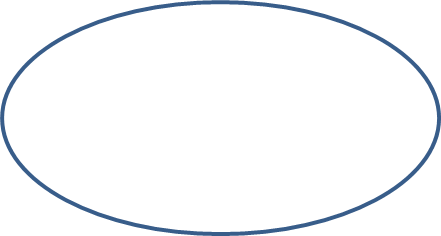 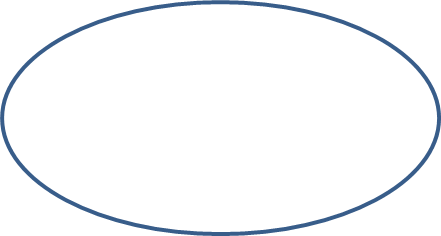 Trans-Saharan routes across North Africa
Northern European links with the Black Sea
STANDARD WHI.10a
During the medieval period, several major trading routes developed in the Eastern Hemisphere. These trading routes developed among Europe, Africa, and Asia.
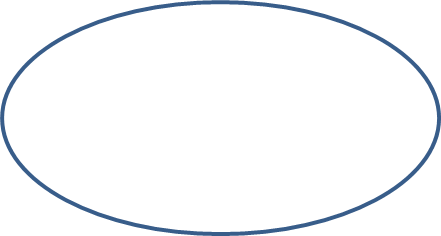 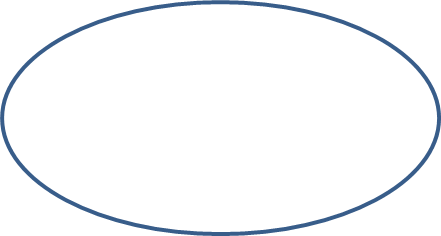 Western European sea and river trade
South China Sea and lands of Southeast Asia
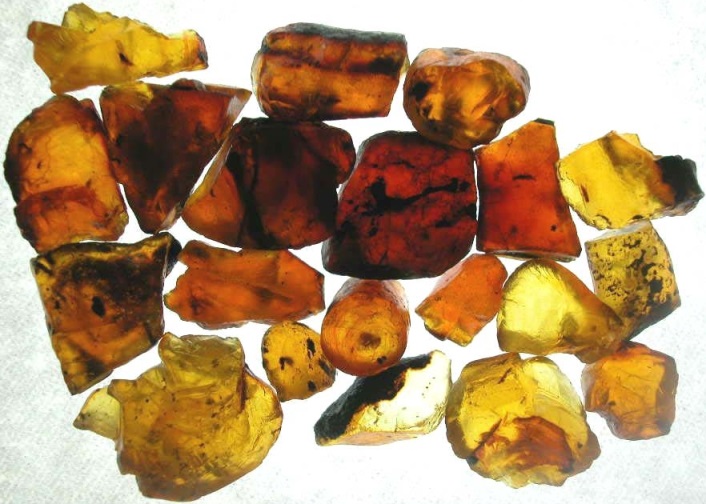 Regional trade networks and long-distance trade routes in the Eastern Hemisphere aided the diffusion and exchange of technology and culture among Europe, Africa, and Asia.
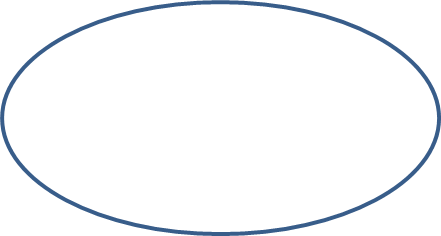 Amber from the Baltic region
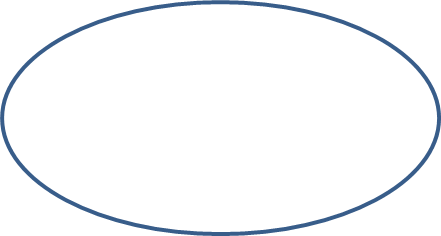 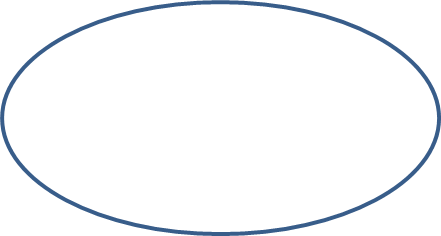 Textiles from India, China, the Middle East, and later Europe
STANDARD WHI.10b
Porcelain from China and Persia
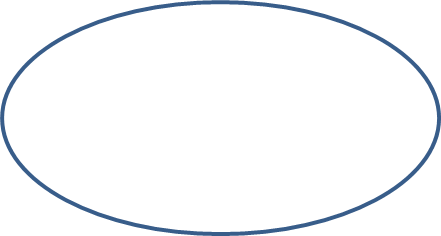 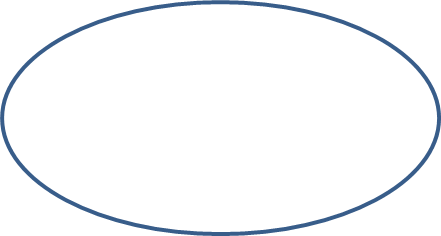 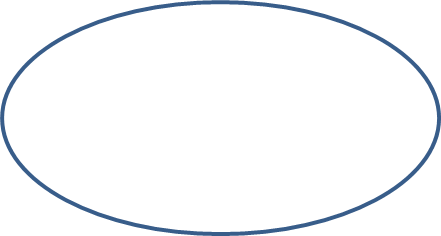 Goods
Spices from lands around the Indian Ocean
Gold from West Africa
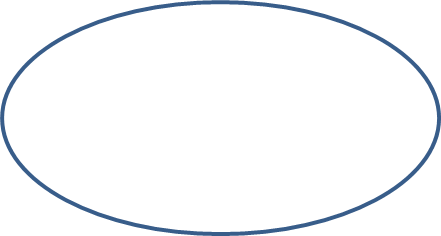 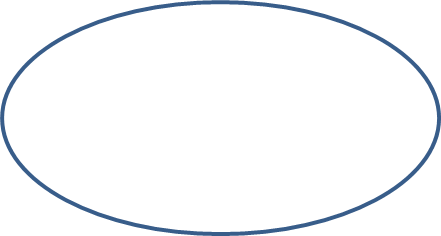 Paper from China through the Muslim world to Byzantium and Western Europe
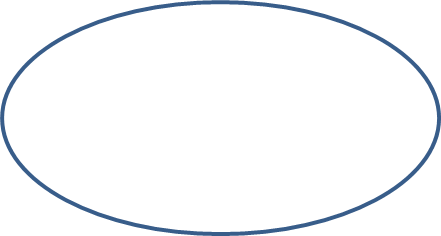 New crops from India (e.g., for making sugar)
Technology
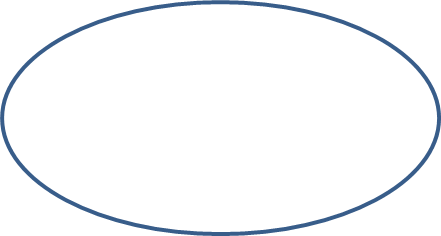 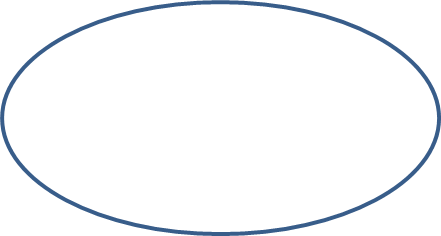 Waterwheels and windmills from the Middle East
Navigation: Compass from China, lateen sail from Indian Ocean region
STANDARD WHI.10b
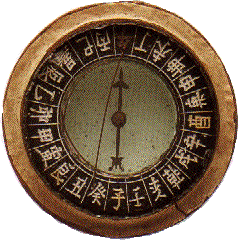 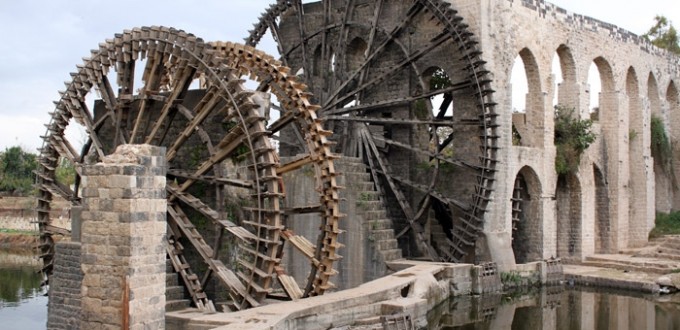 Regional trade networks and long-distance trade routes in the Eastern Hemisphere aided the diffusion and exchange of technology and culture among Europe, Africa, and Asia.
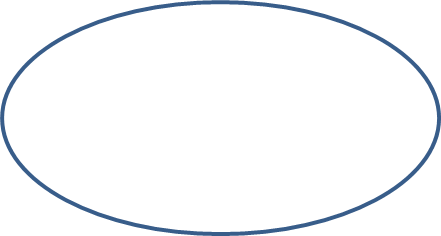 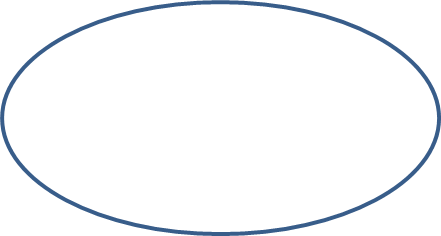 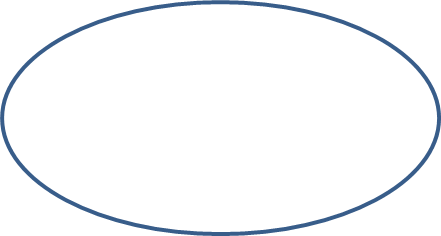 Spread of religions across the hemisphere
Printing and paper money from China
Ideas
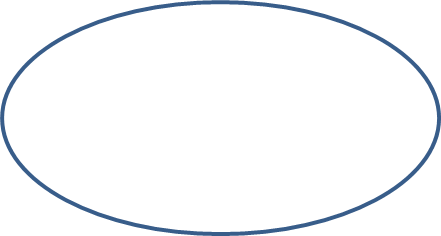 Buddhism from China to Korea and Japan
Hinduism and Buddhism from India to Southeast Asia
Islam into West Africa, Central and Southeast Asia
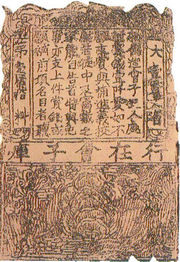 STANDARD WHI.10b
Regional trade networks and long-distance trade routes in the Eastern Hemisphere aided the diffusion and exchange of technology and culture among Europe, Africa, and Asia.
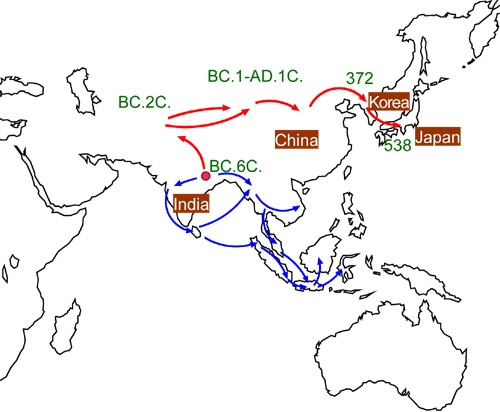 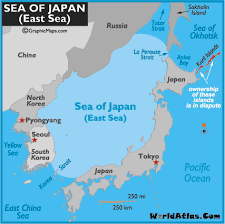 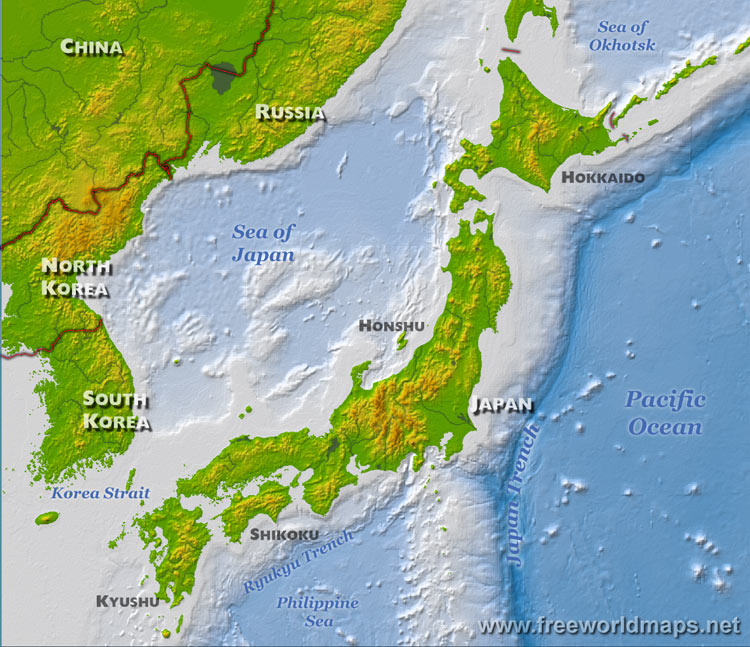 Japanese cultural development was influenced by proximity to China.
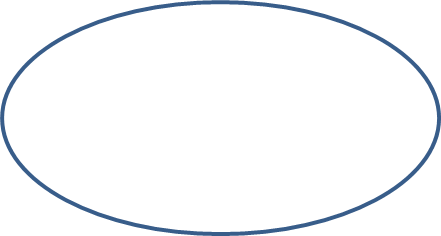 STANDARD WHI.10c
Sea of Japan or East Sea between Japan and Asian mainland
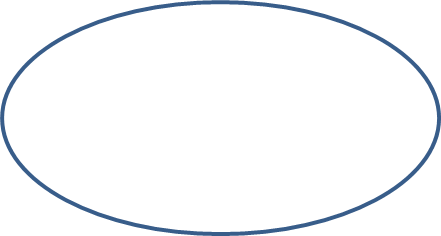 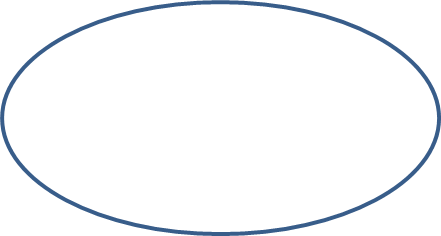 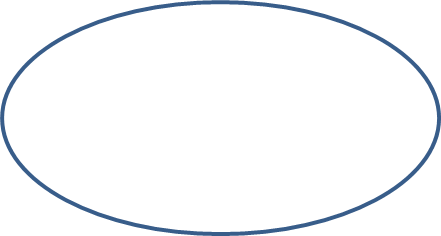 Location and place
Mountainous Japanese archipelago (four main islands)
Proximity to China and Korea
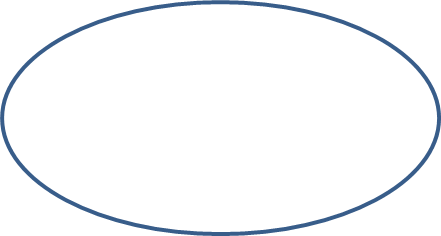 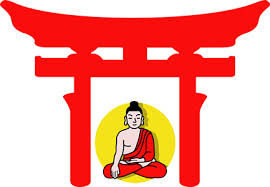 Writing
Architecture
Buddhism
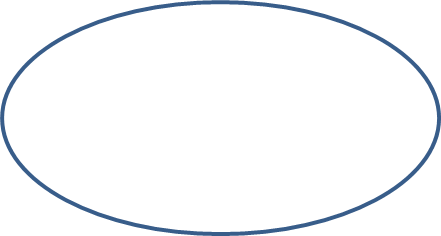 Influence of Chinese culture
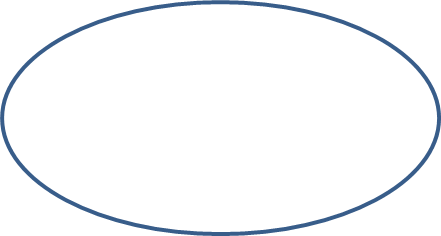 Coexistence with Buddhism
Shinto and Buddhism coexisted as religious traditions in the Japanese culture
STANDARD WHI.10c
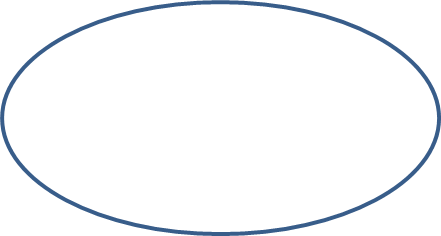 State religion; worship of the emperor
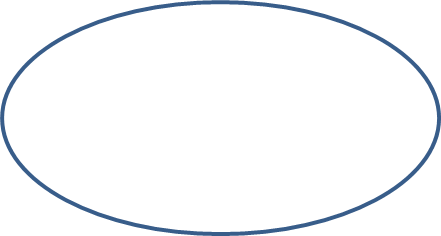 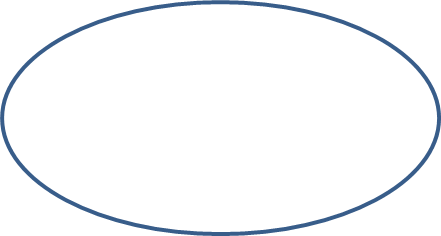 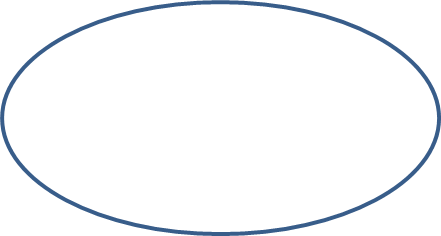 Ethnic religion unique to Japan
Shinto
Importance of natural features, forces of nature, and ancestors
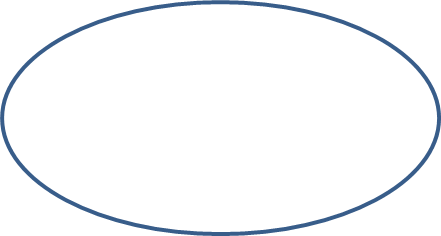 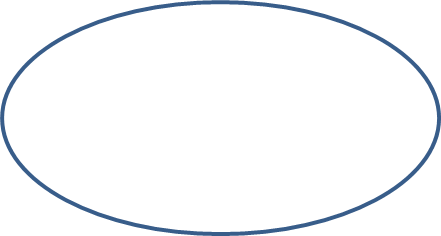 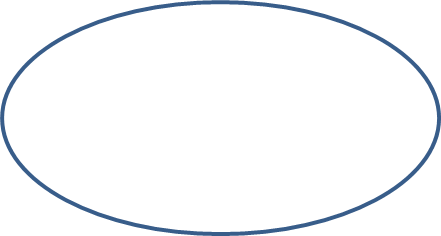 Location relative to the Ethiopian Highlands and the Nile River
Christian kingdom
Axum
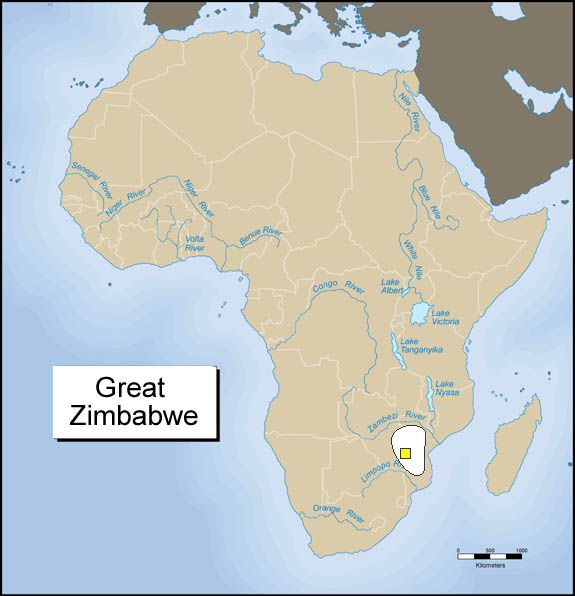 African civilizations developed in sub-Saharan west and east Africa.

Trade brought important economic, cultural, and religious influences to African civilizations from other parts of the Eastern Hemisphere.
STANDARD WHI.10d
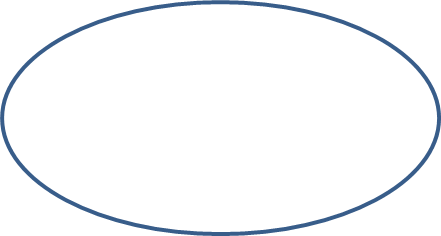 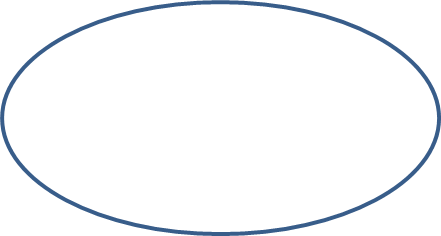 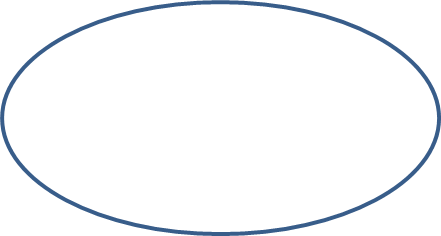 Location relative to the Zambezi and Limpopo rivers and the Indian Ocean coast
Zimbabwe
City of “Great Zimbabwe” as capital of a prosperous empire
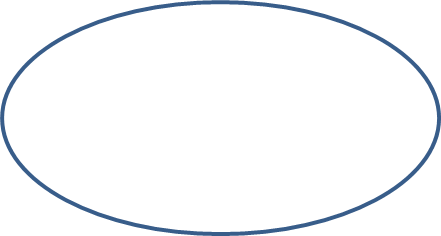 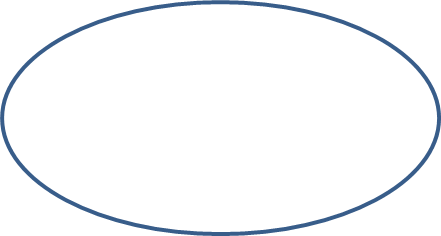 Location of Ghana, Mali, and Songhai empires relative to Niger River and the Sahara
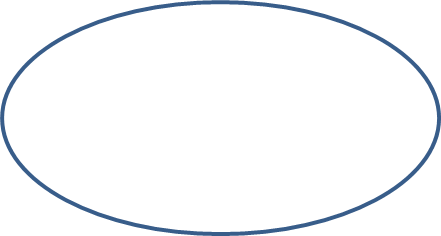 Roles of animism and Islam
West African kingdoms
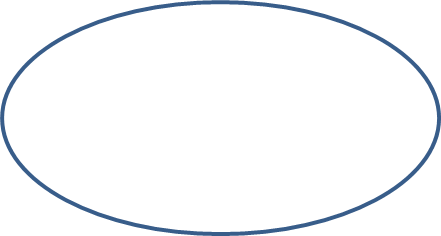 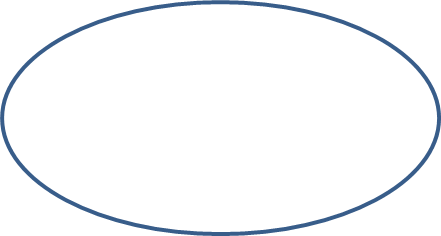 Importance of gold and salt to trans-Saharan trade
City of Timbuktu as center of trade and learning
STANDARD WHI.10d
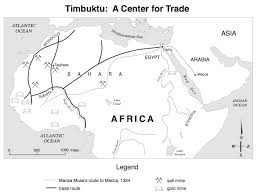 States and empires flourished in Africa during the medieval period, including Ghana, Mali, and Songhai in west Africa, Axum in east Africa, and Zimbabwe in southeastern Africa.
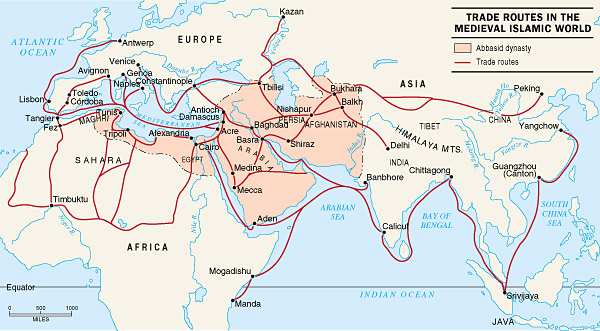 Early America!
SOL #11
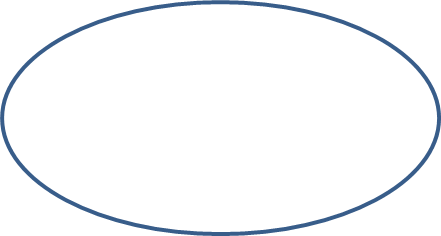 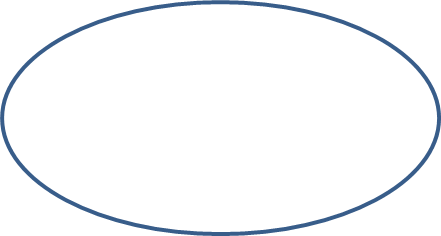 Located in the Mexican and Central American rain forests
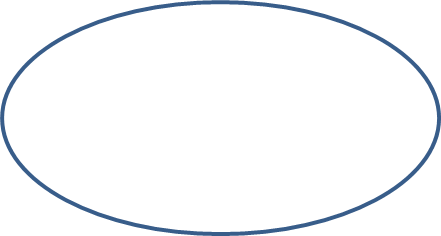 Economy based on agriculture and trade
Mayan cavitation
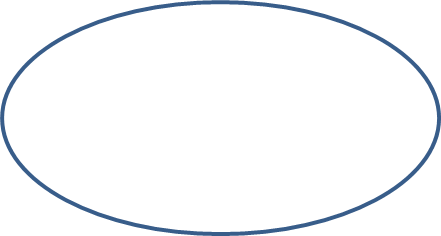 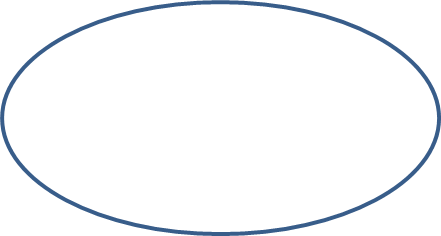 Represented by Chichén Itzá
Polytheistic religion: Pyramids
STANDARD WHI.11a
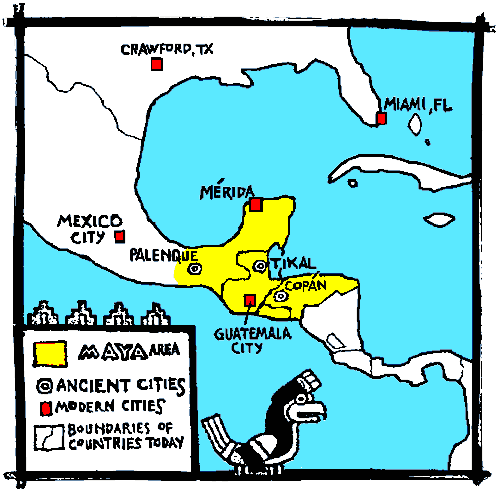 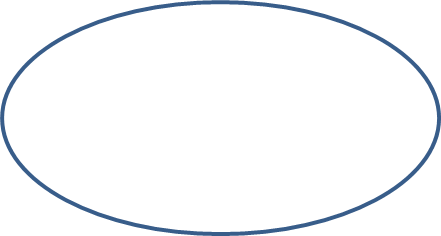 The Mayan, Aztec, and Incan civilizations emerged in South America, Central America, and Mexico.
Groups of city-states ruled by kings
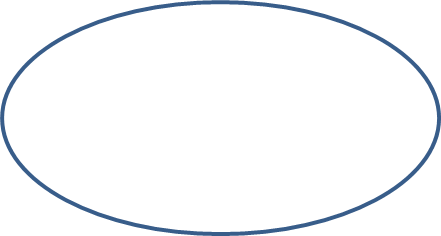 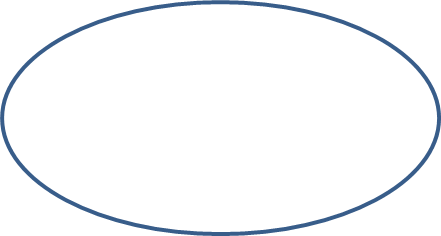 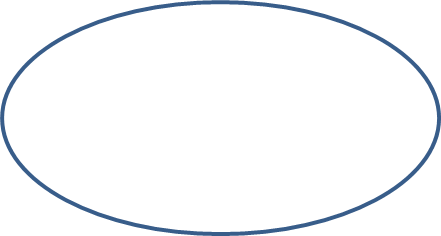 Located in arid valley in central Mexico
Represented by Tenochtitlan
Aztec civilization
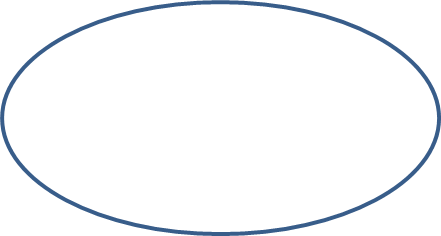 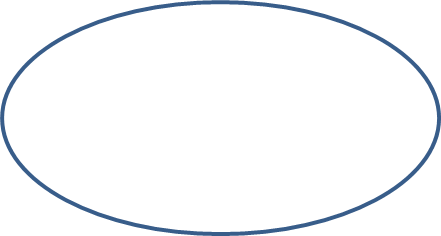 Polytheistic religion: Pyramids, rituals
Ruled by an emperor
STANDARD WHI.11a
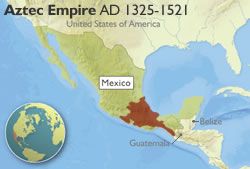 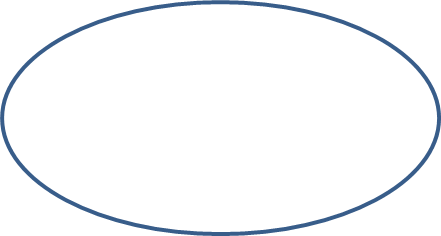 The Mayan, Aztec, and Incan civilizations emerged in South America, Central America, and Mexico.
Economy based on agriculture and tribute from conquered peoples
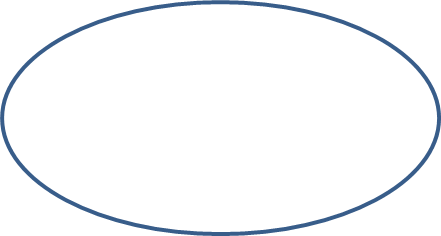 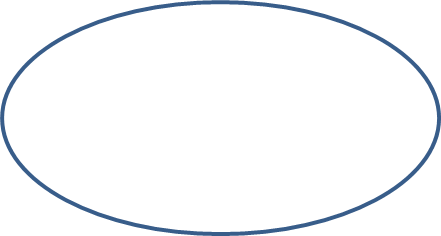 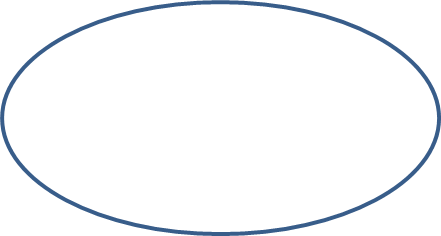 Located in the Andes Mountains of South America
Represented by Machu Picchu
Incan civilization
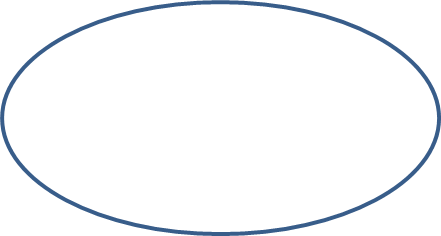 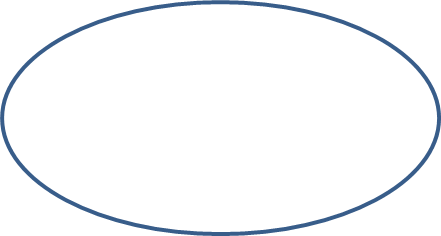 Economy based on high-altitude agriculture
Ruled by an emperor
STANDARD WHI.11a
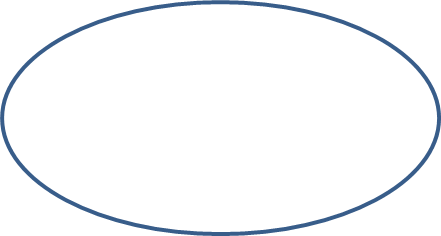 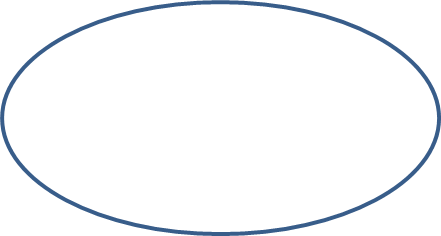 The Mayan, Aztec, and Incan civilizations emerged in South America, Central America, and Mexico.
Road system
Polytheistic religion
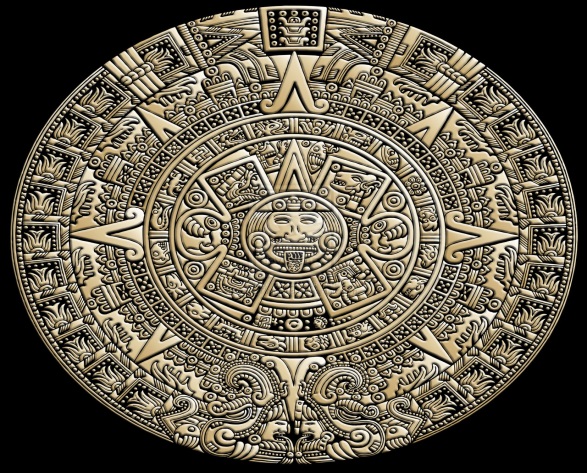 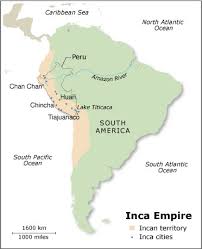 The Mayan, Aztec, and Incan civilizations emerged in South America, Central America, and Mexico.
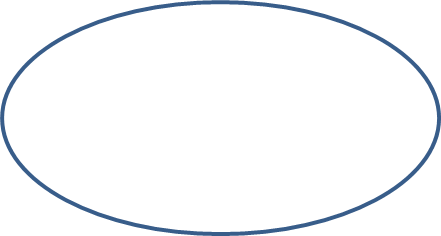 STANDARD WHI.11b
Calendars
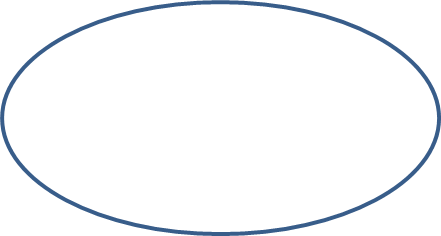 Achievements of Mayan, Aztec, and Incan civilizations
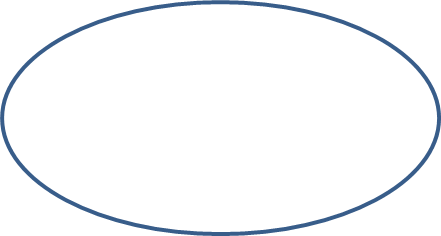 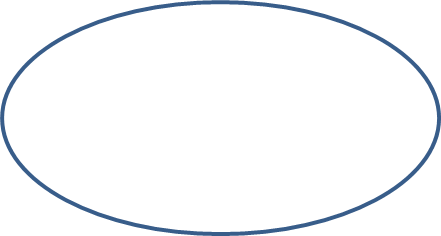 Writing and other record-keeping systems
Mathematics
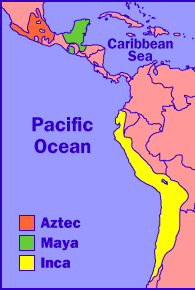 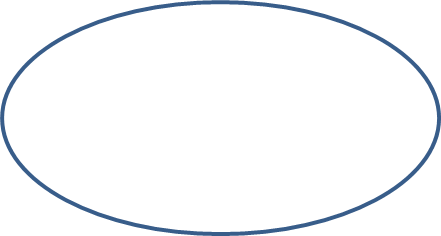 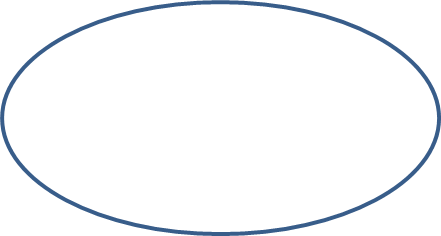 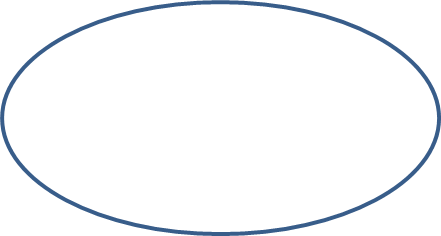 Achievements of Mayan, Aztec, and Incan civilizations
Calendars
Mathematics
Writing and other record-keeping systems
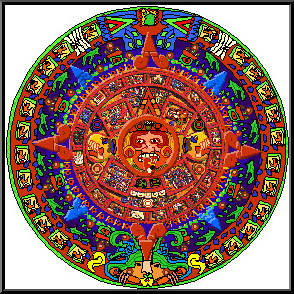 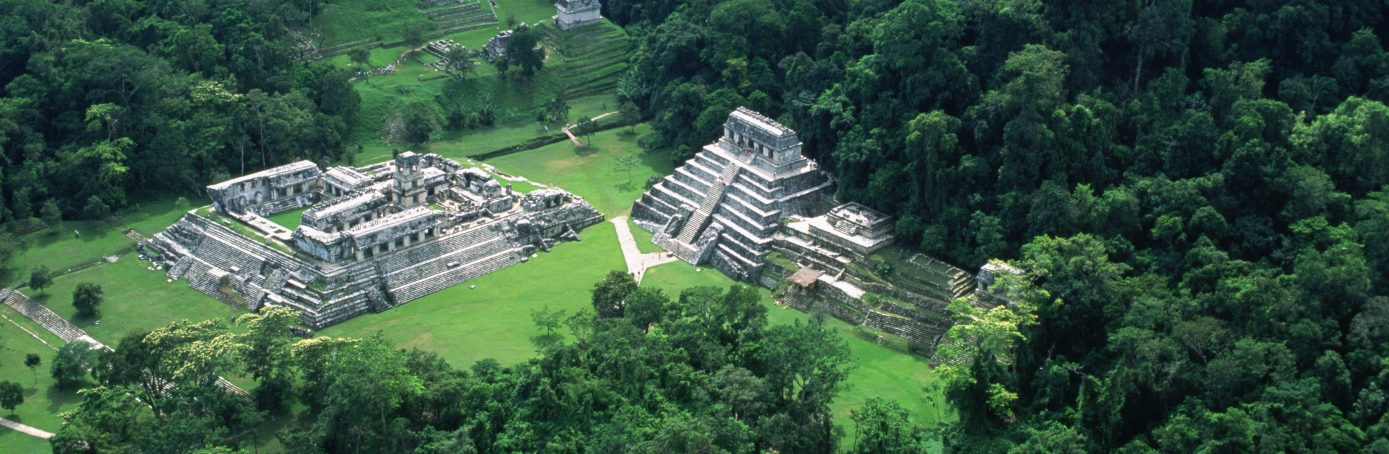 STANDARD WHI.11b
The Mayan, Aztec, and Incan civilizations emerged in South America, Central America, and Mexico.
Late Medieval Period!
SOL #12
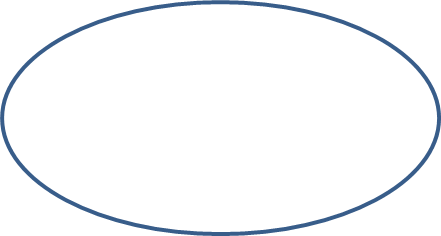 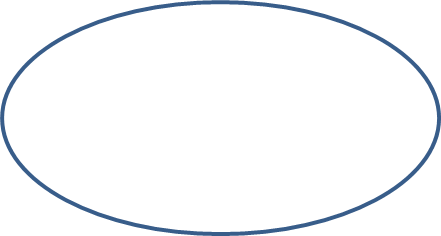 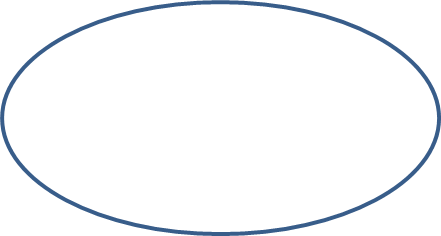 King John signed the Magna Carta, limiting the king’s power.
William the Conqueror, leader of the Norman Conquest, united most of England.
Common law had its beginnings during the reign of Henry II.
England
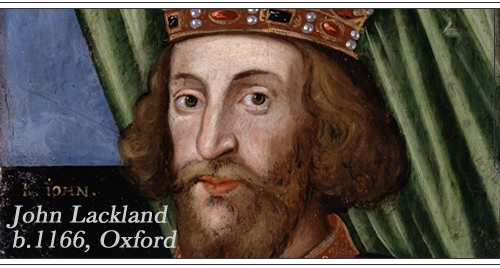 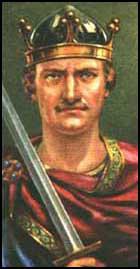 STANDARD WHI.12a
European monarchies consolidated their power and began forming nation-states in the late medieval period.
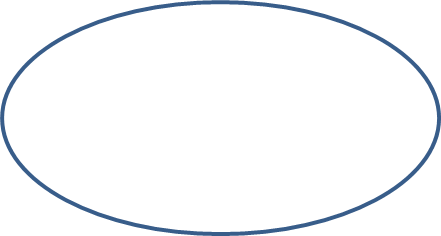 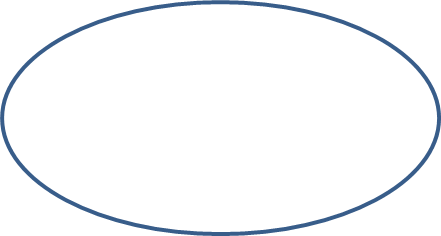 The Hundred Years’ War between England and France helped define England as a nation
Evolution of Parliament.
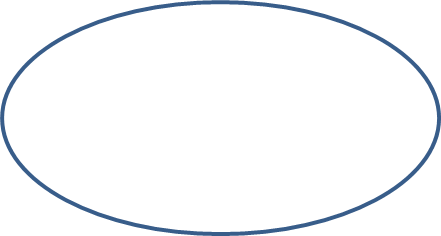 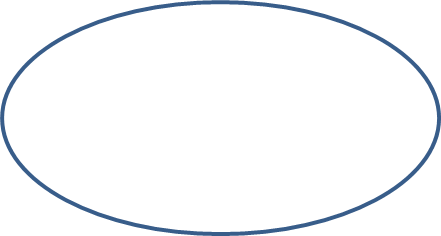 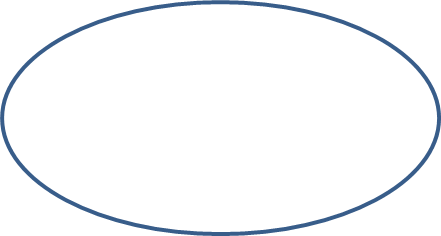 The Hundred Years’ War between England and France helped define France as a nation.
Joan of Arc was a unifying factor.
France
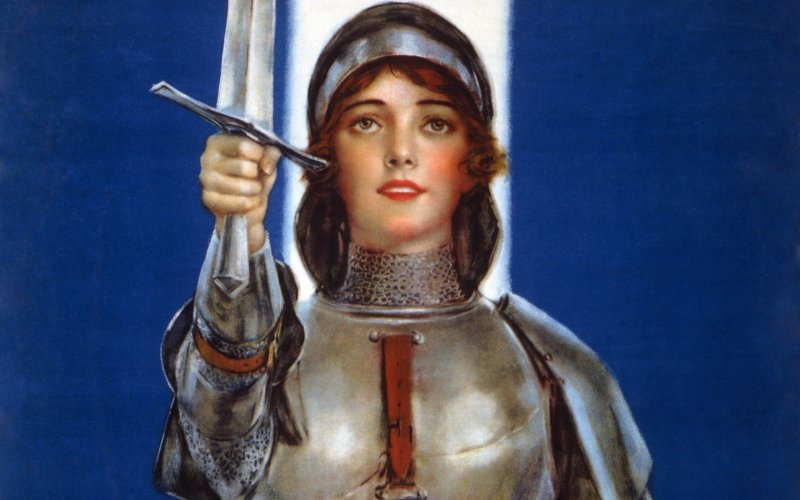 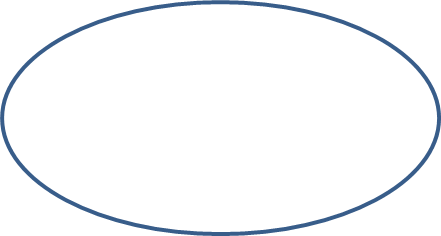 Hugh Capet established the French throne in Paris, and his dynasty gradually expanded their control over most of France.
STANDARD WHI. 12a
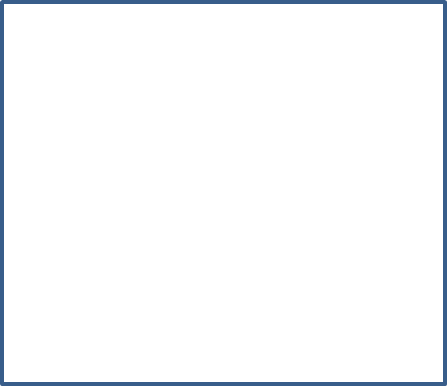 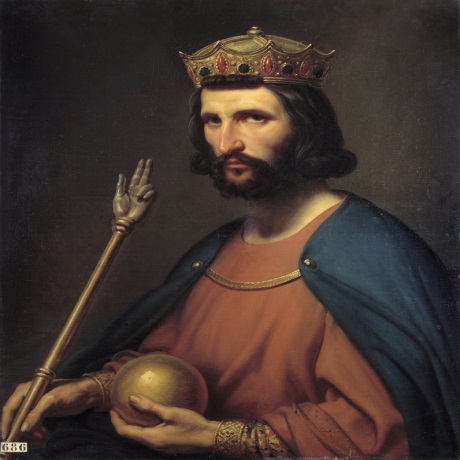 European monarchies consolidated their power and began forming nation-states in the late medieval period.
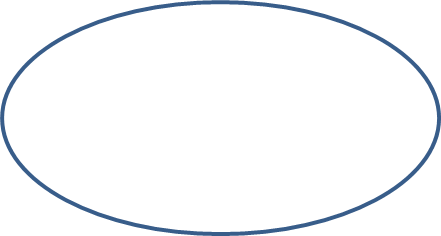 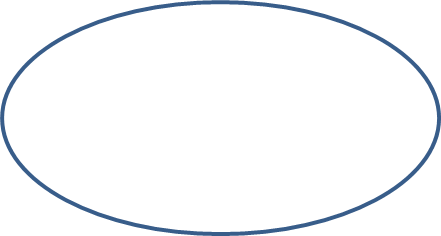 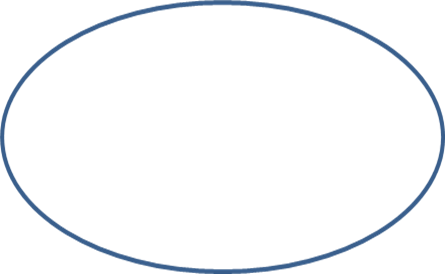 Spanish Empire in the Western Hemisphere expanded under Charles V.
Ferdinand and Isabella unified the country and expelled Jews and Moors.
Spain
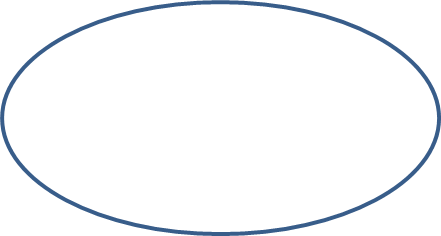 European monarchies consolidated their power and began forming nation-states in the late medieval period.
Power was centralized in the hands of the tsar.
STANDARD WHI. 12a
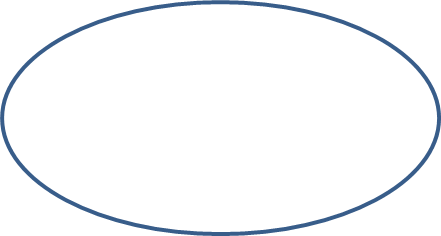 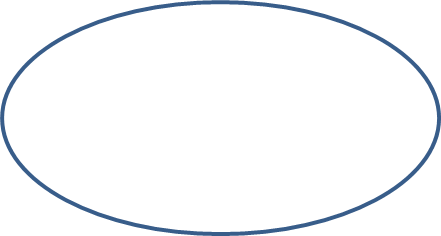 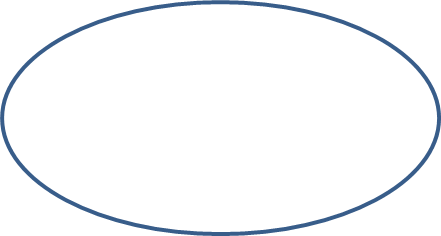 Ivan the Great threw off the rule of the Mongols, centralized power in Moscow, and expanded the Russian nation.
Russia
The Orthodox Church influenced unification.
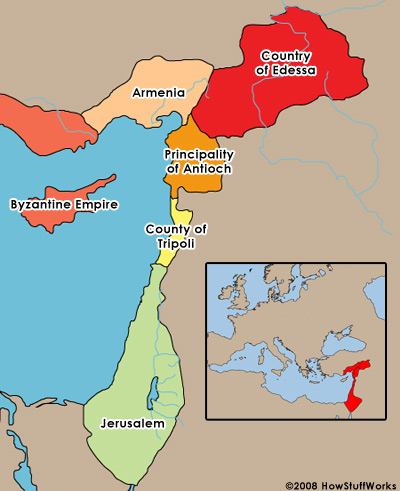 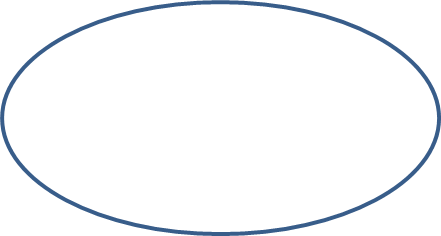 Crusades were carried out by Christian political and religious leaders to take control of the Holy Land from the Muslims.
Pope Urban’s speech
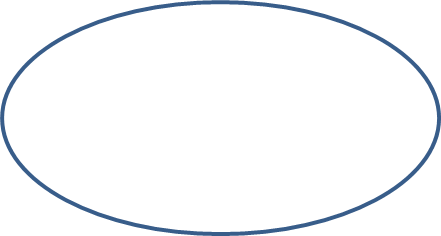 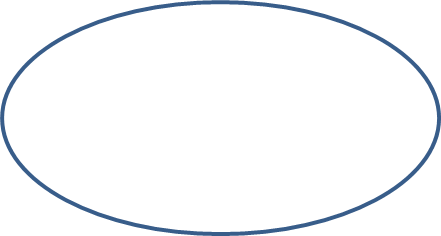 The capture of Jerusalem
Founding of Crusader states
STANDARD WHI. 12b
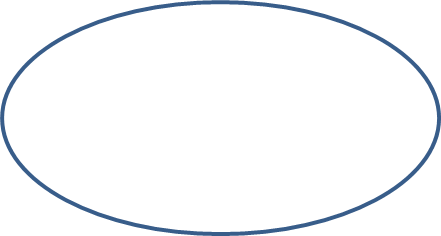 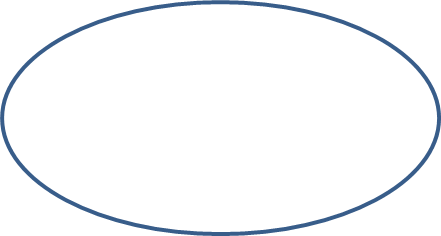 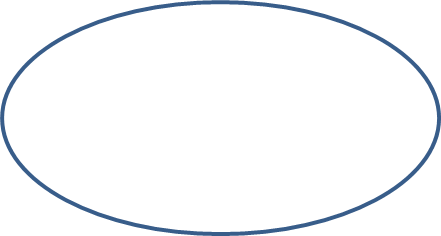 Key events of the Crusades
Loss of Jerusalem to Saladin
Sack of Constantinople by western Crusaders
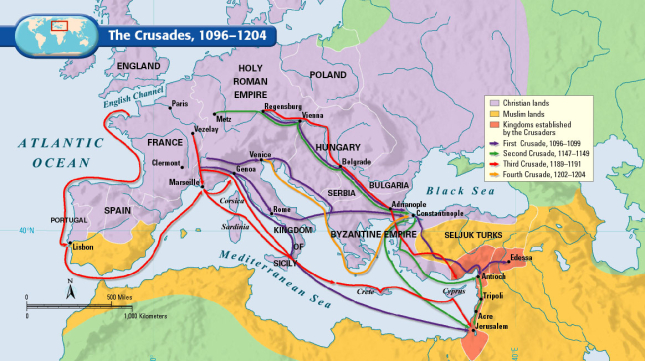 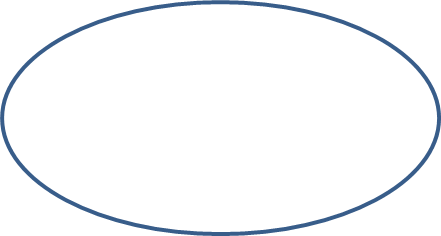 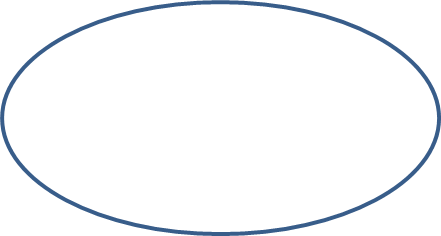 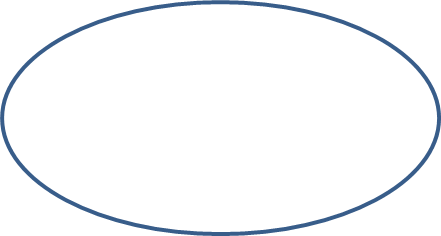 Weakened the Pope and nobles; strengthened monarchs
Effects of the Crusades
Weakened the Byzantine Empire
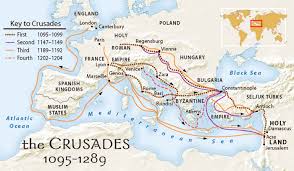 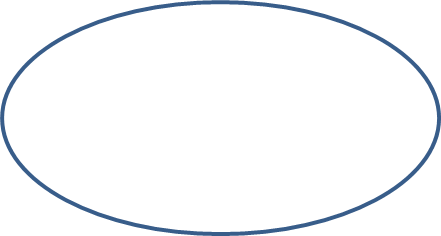 Stimulated trade throughout the Mediterranean area and the Middle East
STANDARD WHI.12b
Crusades were carried out by Christian political and religious leaders to take control of the Holy Land from the Muslims.
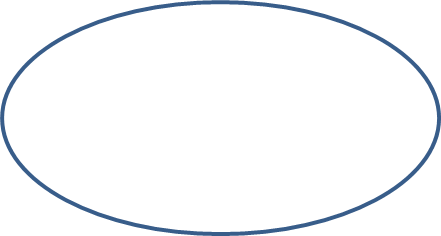 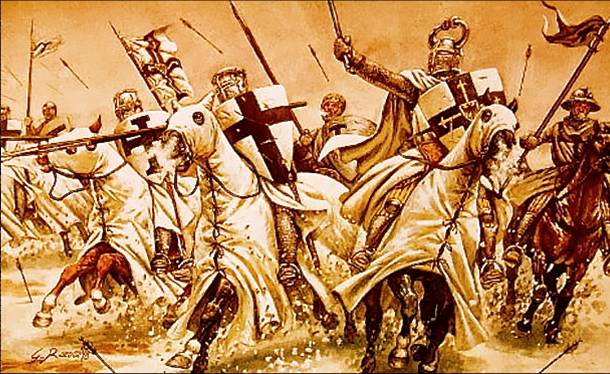 Left a legacy of bitterness among Christians, Jews, and Muslims
Mongol armies invaded Russia, Southwest Asia, and China, creating an empire.
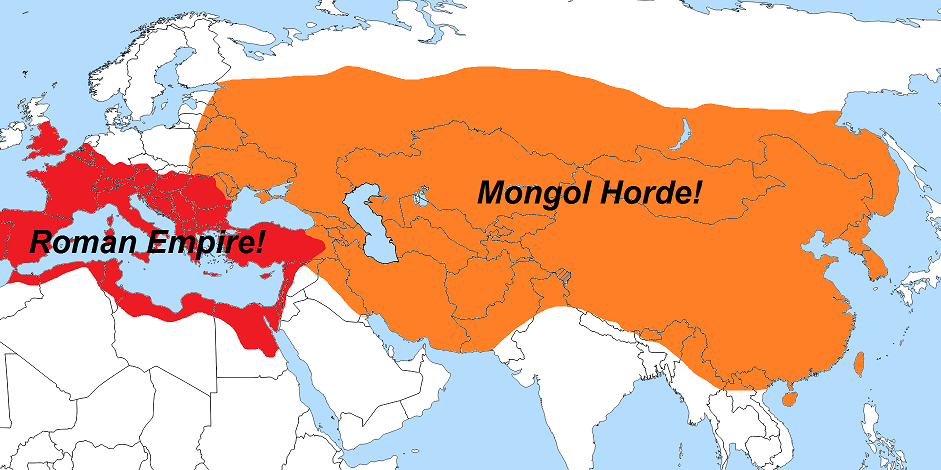 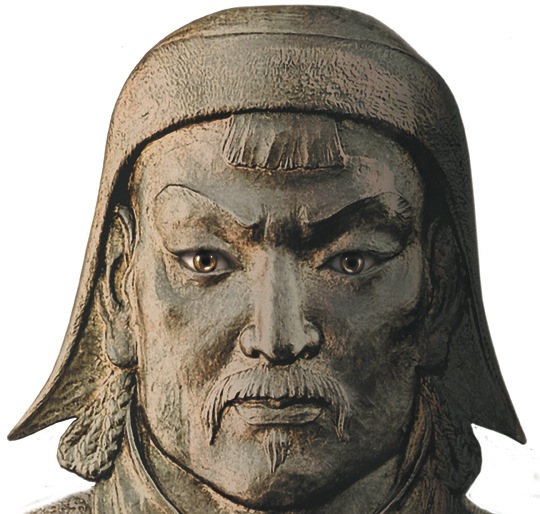 STANDARD WHI. 12b
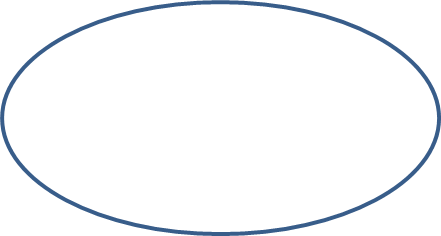 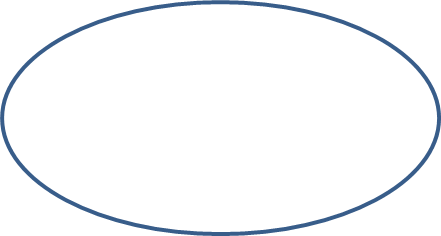 Invaded Russia, China, and Muslim states in Southwest Asia, destroying cities and countryside
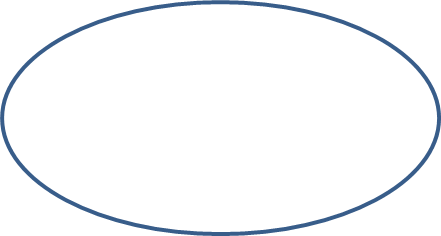 Created an empire
Mongol armies
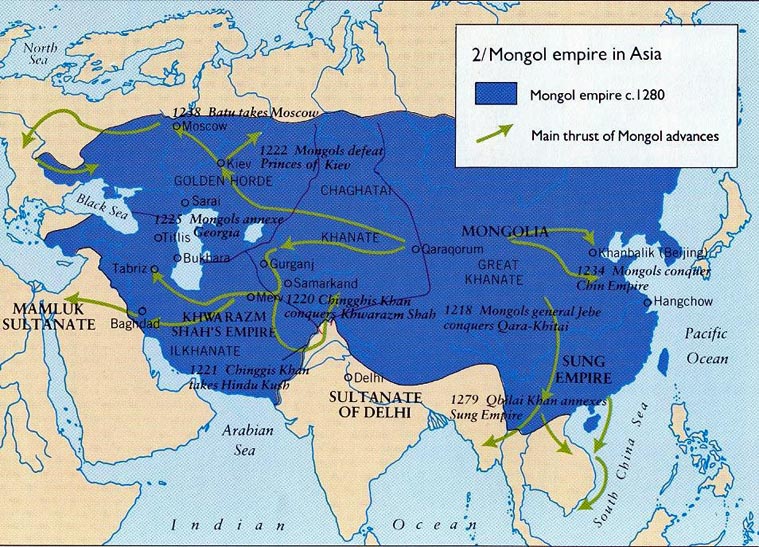 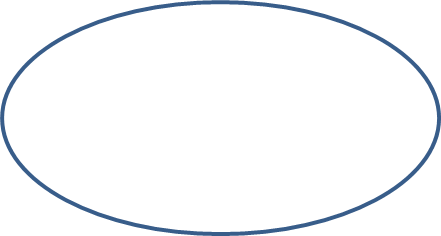 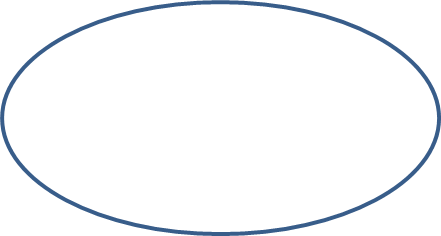 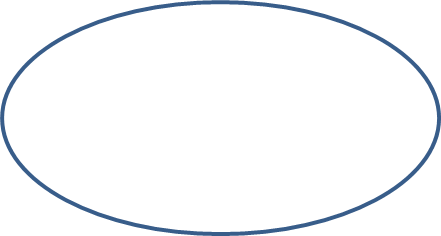 Fell to the Ottoman Turks in 1453, ending the Byzantine Empire
Became capital of the Ottoman Empire
Constantinople
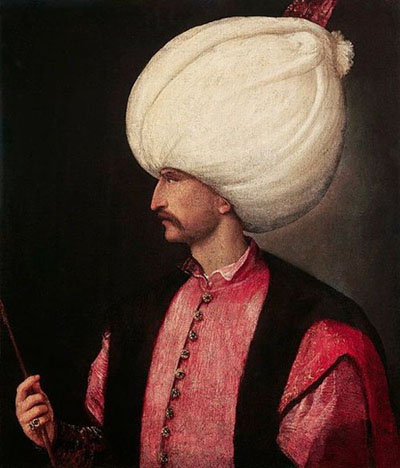 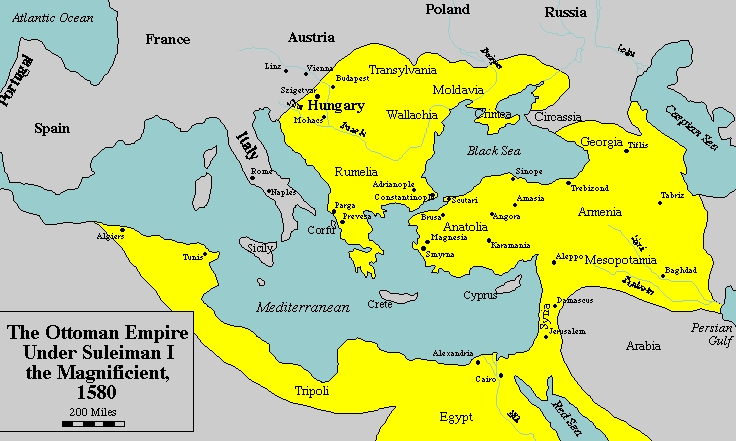 STANDARD WHI.12b
Ottoman Turks conquered the Byzantine Empire.
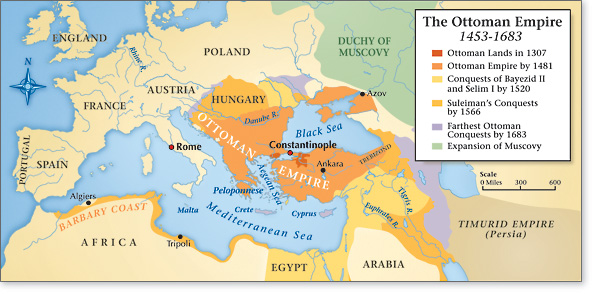 In the fourteenth century, the Black Death (Bubonic plague) decimated the population of much of Asia and then the population of much of Europe.
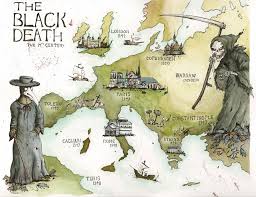 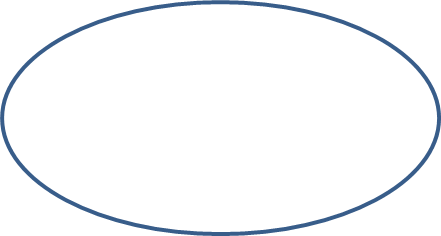 Disruption of trade
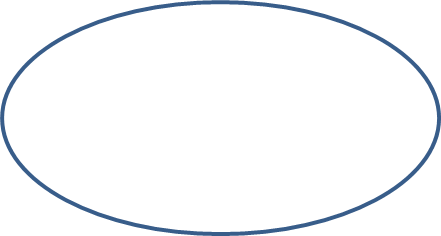 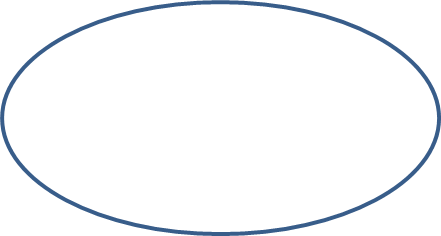 Decline of Church influence
STANDARD WHI.12c
Towns freed from feudal obligations
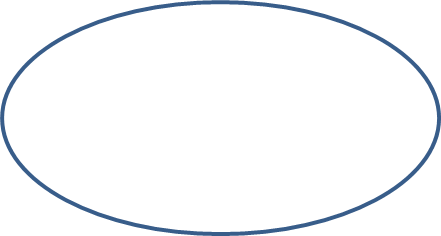 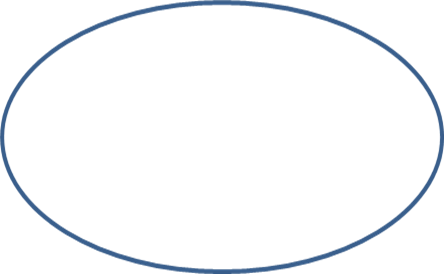 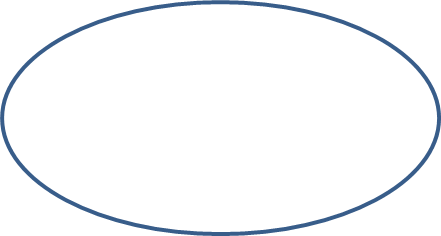 Decline in population
Impact of the Black Death (Bubonic plague)
Scarcity of labor
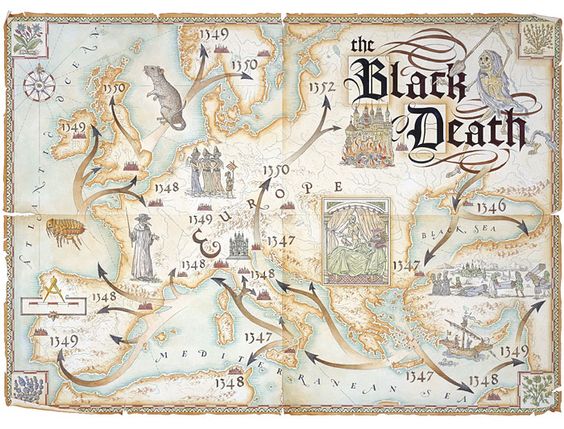 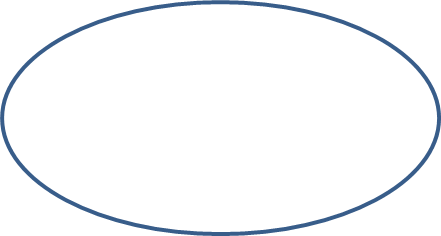 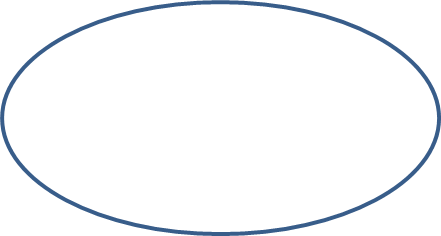 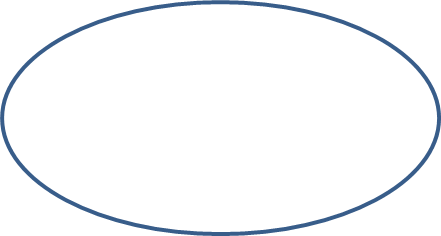 Were among the very few who could read and write
Made new knowledge in philosophy, medicine, and science available in Europe
Church scholars
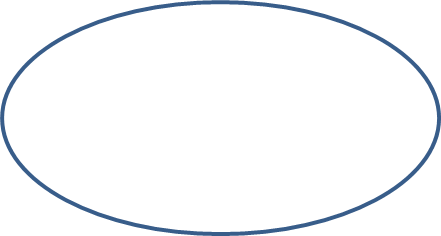 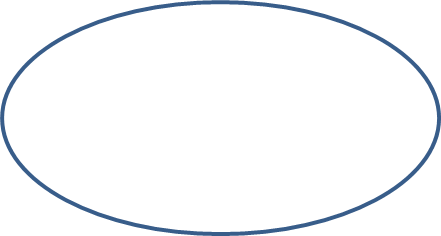 Laid the foundations for the rise of universities in Europe
Worked in monasteries
STANDARD WHI. 12d
Education was largely confined to the clergy during the Middle Ages. The masses were uneducated, while the nobility was concerned with feudal obligations. Church scholars preserved ancient literature in monasteries in the East and West.
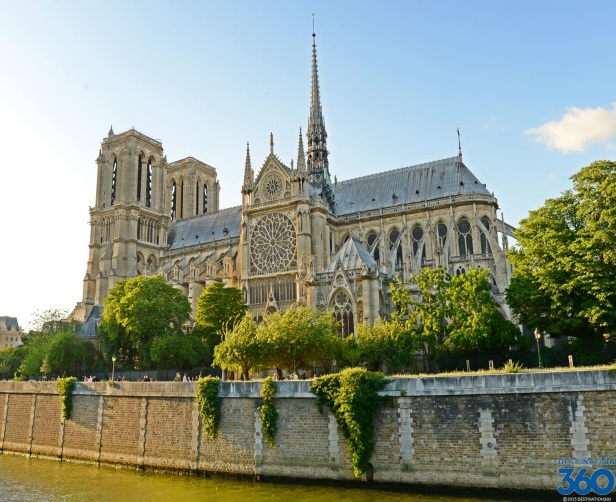 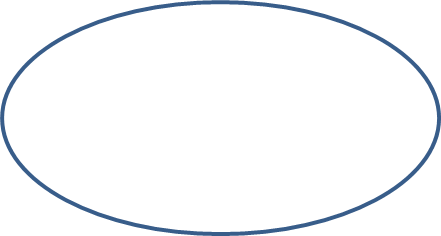 Translated Greek and Arabic works into Latin
The Renaissance in Europe!
SOL #13
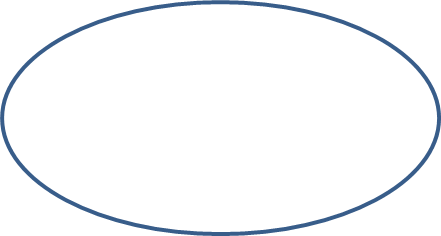 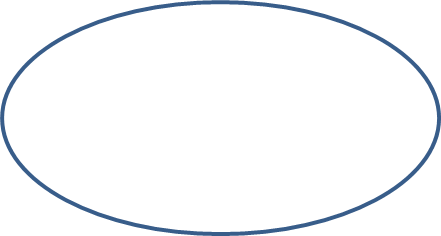 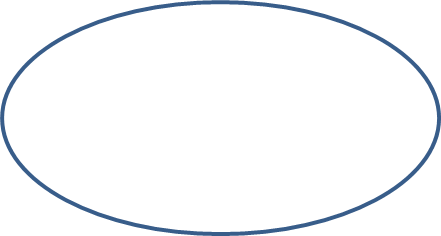 Encouraged the use of credit and banking
Increased demand for Middle Eastern products
Economic effects of the Crusades
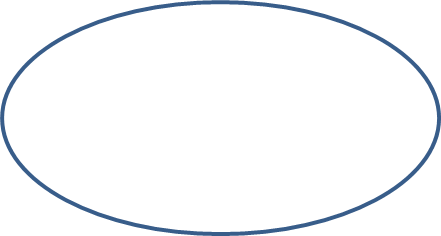 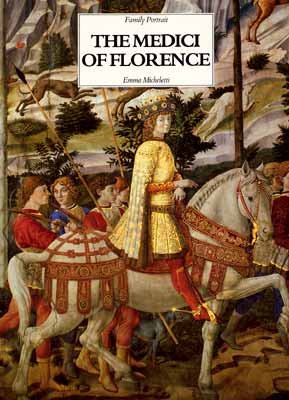 Stimulated production of goods to trade in Middle Eastern markets
STANDARD WHI. 13a
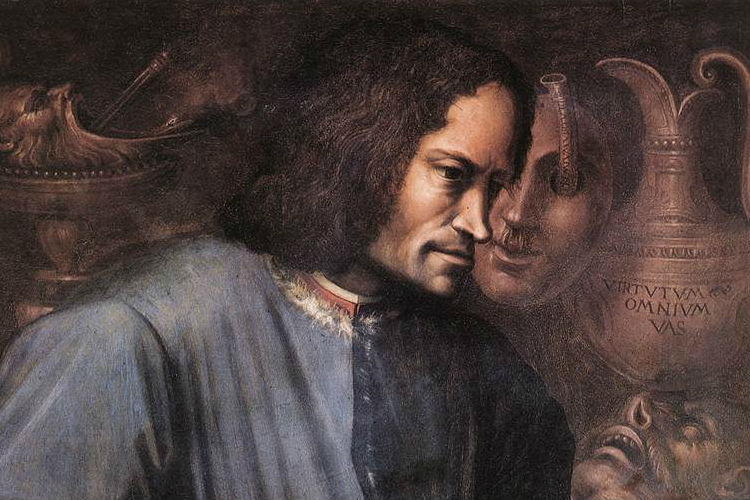 The Crusades stimulated trade by introducing Europeans to many desirable products.
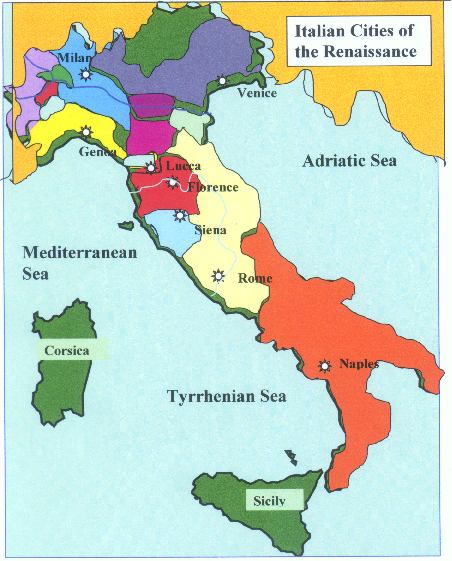 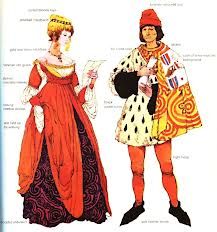 Trade promoted frequent contacts with the Byzantine and Muslim Empires.
 
New economic institutions developed.
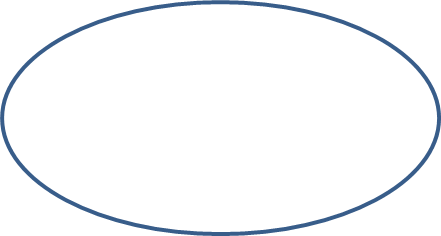 New accounting and bookkeeping practices (use of Arabic numerals) were introduced.
STANDARD WHI .13a
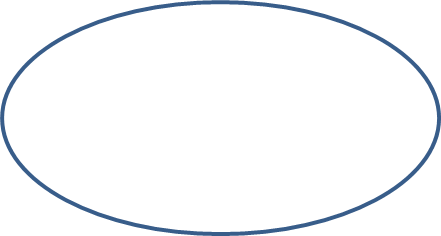 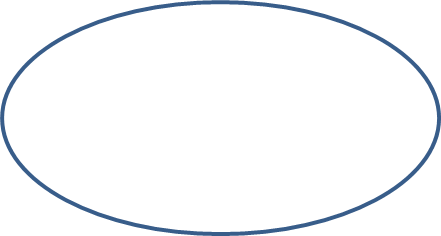 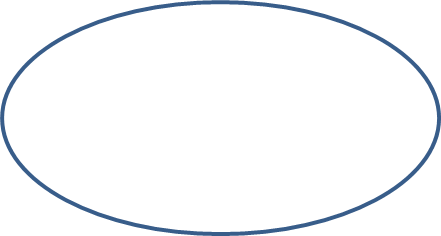 Letters of credit served to expand the supply of money and expedite trade.
Church rule against usury and the banks’ practice of charging interest helped to secularize northern Italy.
Important economic concepts
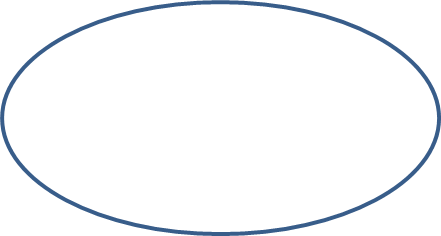 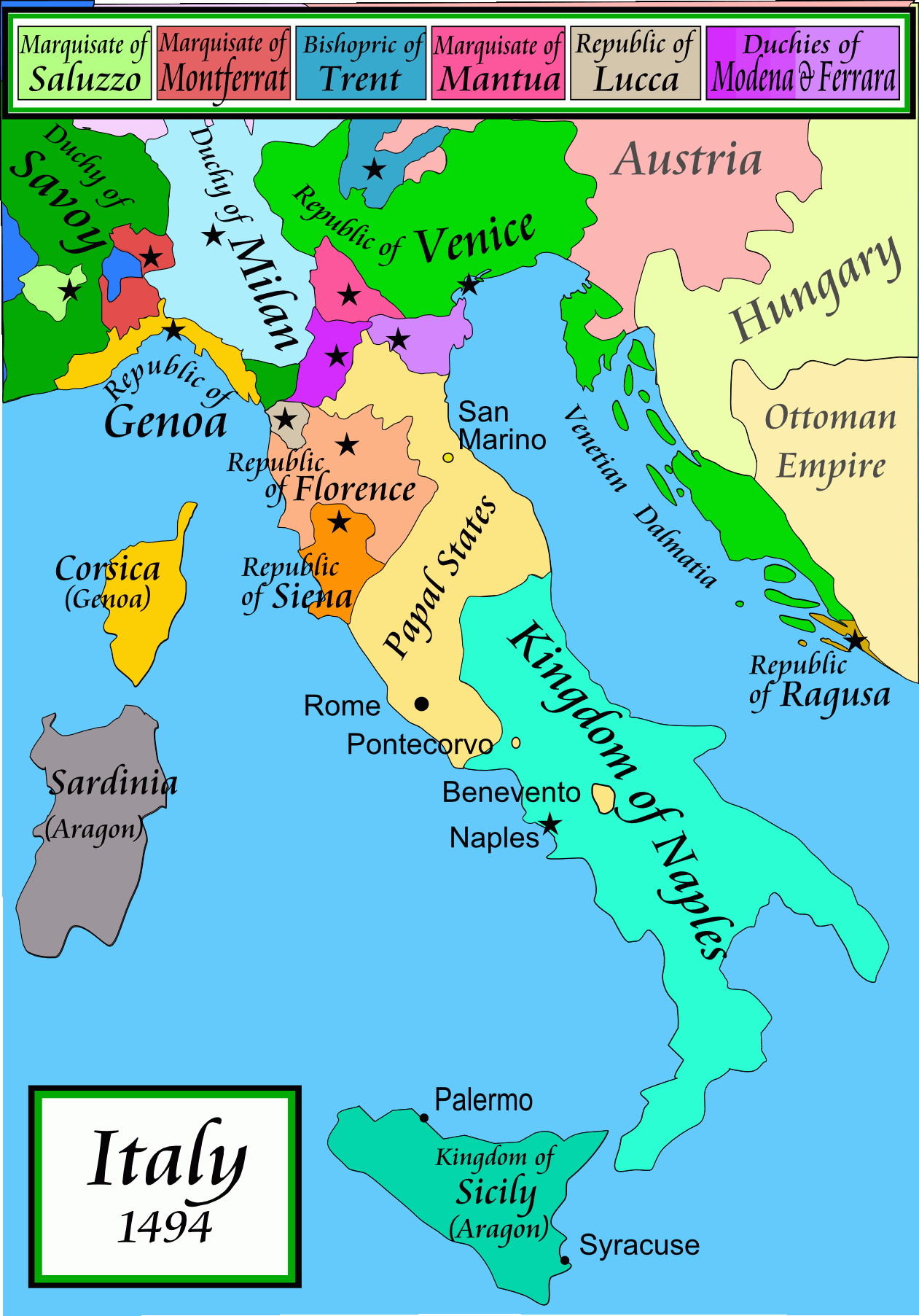 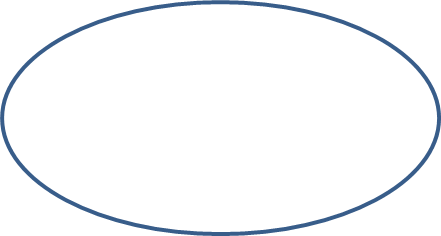 Had access to trade routes connecting Europe with Middle Eastern markets
Florence, Venice, and Genoa
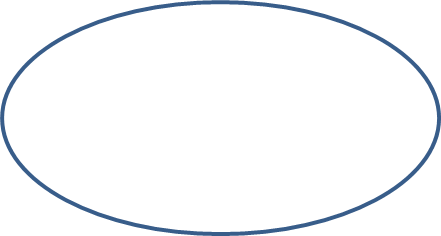 Served as trading centers for the distribution of goods to northern Europe
STANDARD WHI. 13b
Wealth accumulated from European trade with the Middle East led to the rise of Italian city-states. Wealthy merchants were active civic leaders.
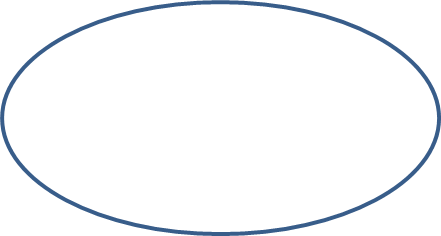 Were initially independent city-states governed as republics
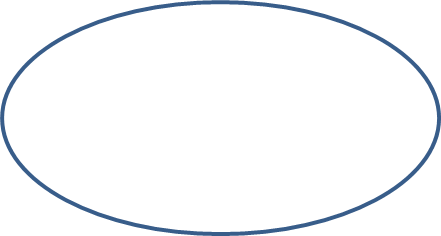 Machiavelli observed city-state rulers of his day and produced guidelines for the acquisition and maintenance of power by absolute rule.
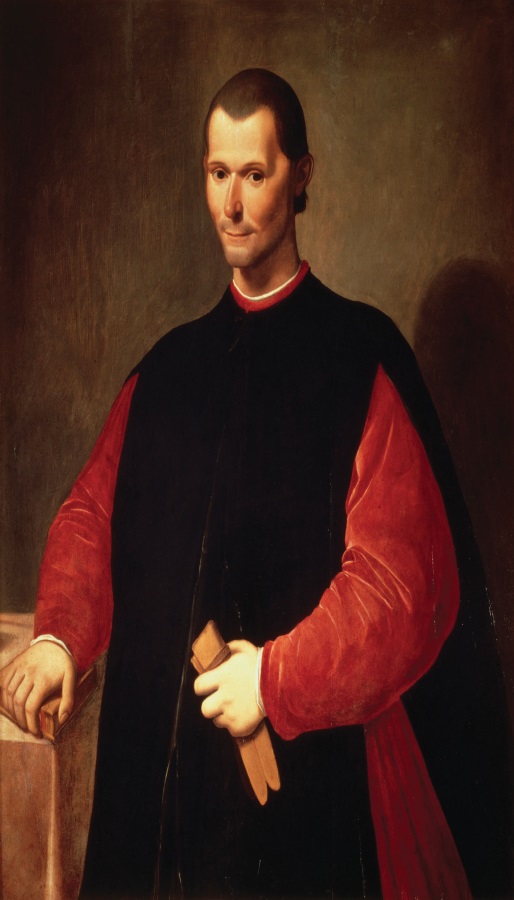 An early modern treatise on government
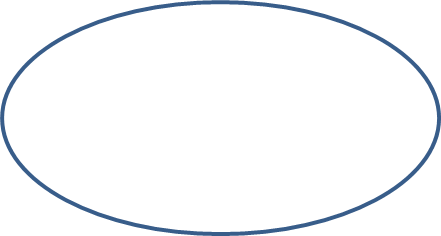 STANDARD WHI. 13b
Supports absolute power of the ruler
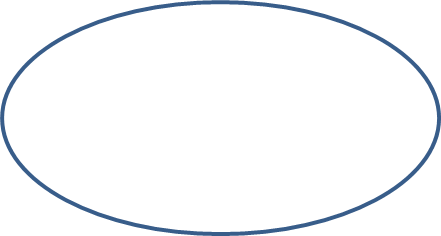 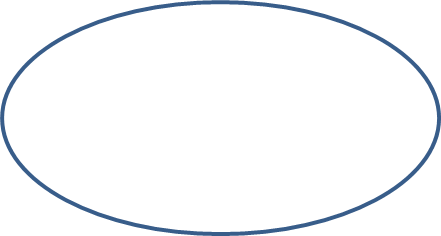 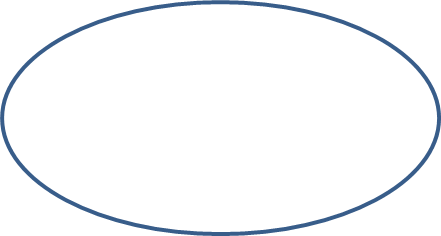 Advises that one should not only do good if possible, but do evil when necessary
Maintains that the end justifies the means
Machiavelli’s The Prince
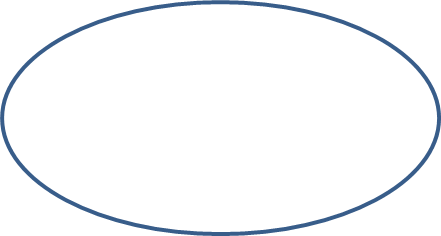 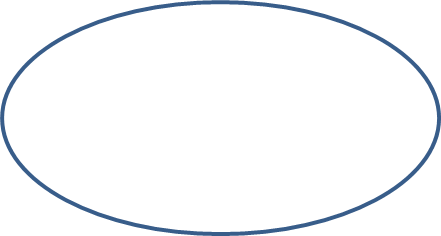 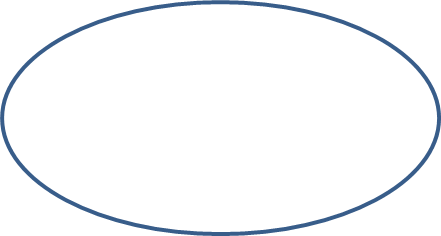 Michelangelo: Ceiling of the Sistine Chapel and David
Leonardo da Vinci: Mona Lisa and The Last Supper
Artistic and literary creativity
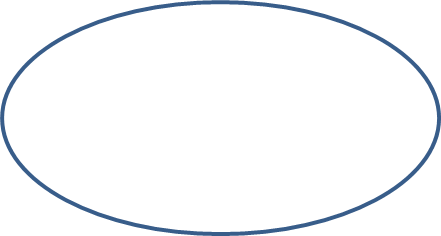 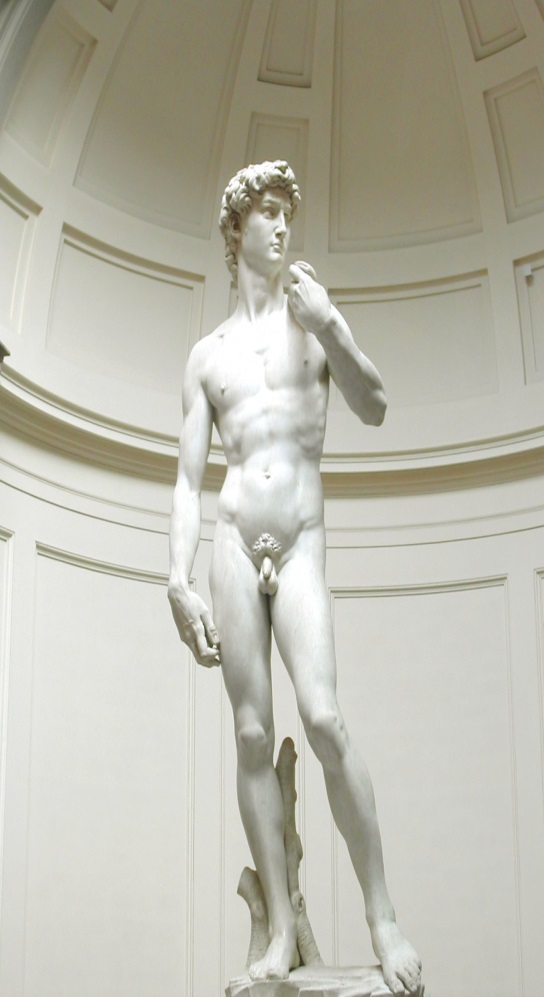 Petrarch: Sonnets, humanist scholarship
STANDARD WHI.13c
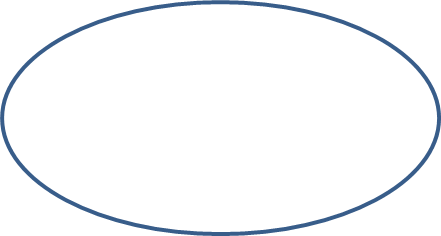 The Renaissance produced new ideas that were reflected in the arts, philosophy, and literature. Patrons, wealthy from newly expanded trade, sponsored works that glorified city-states in northern Italy. Education became increasingly secular.
Medieval art and literature focused on the Church and salvation, while Renaissance art and literature focused on individuals and worldly matters, along with Christianity.
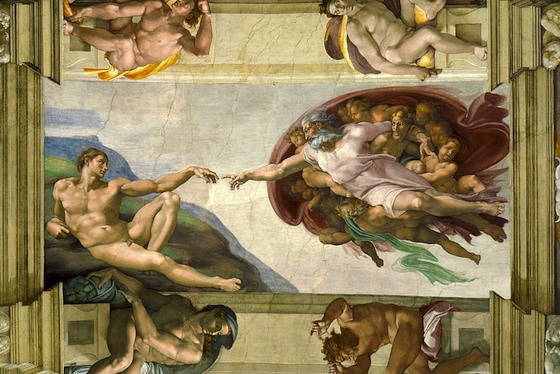 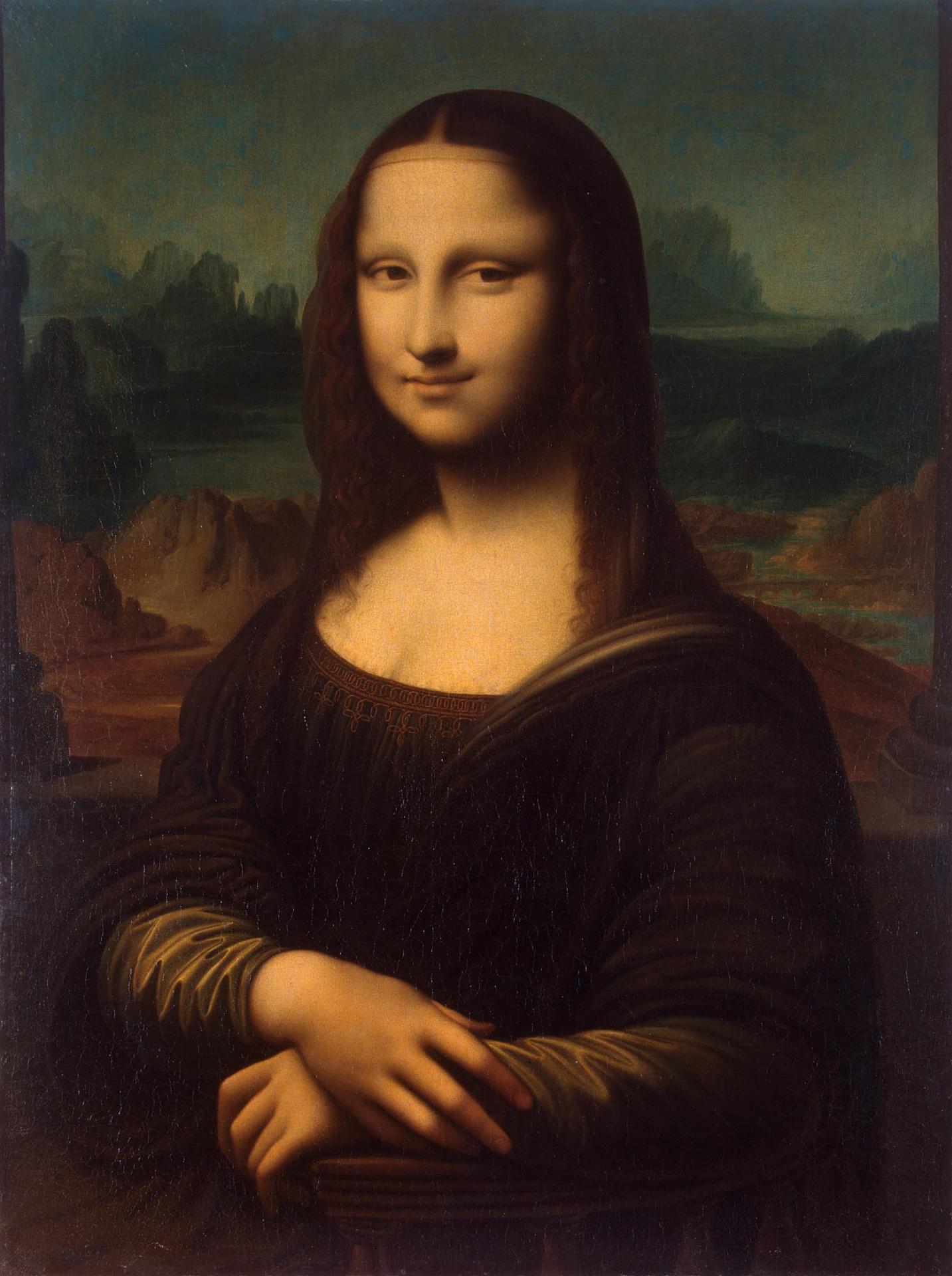 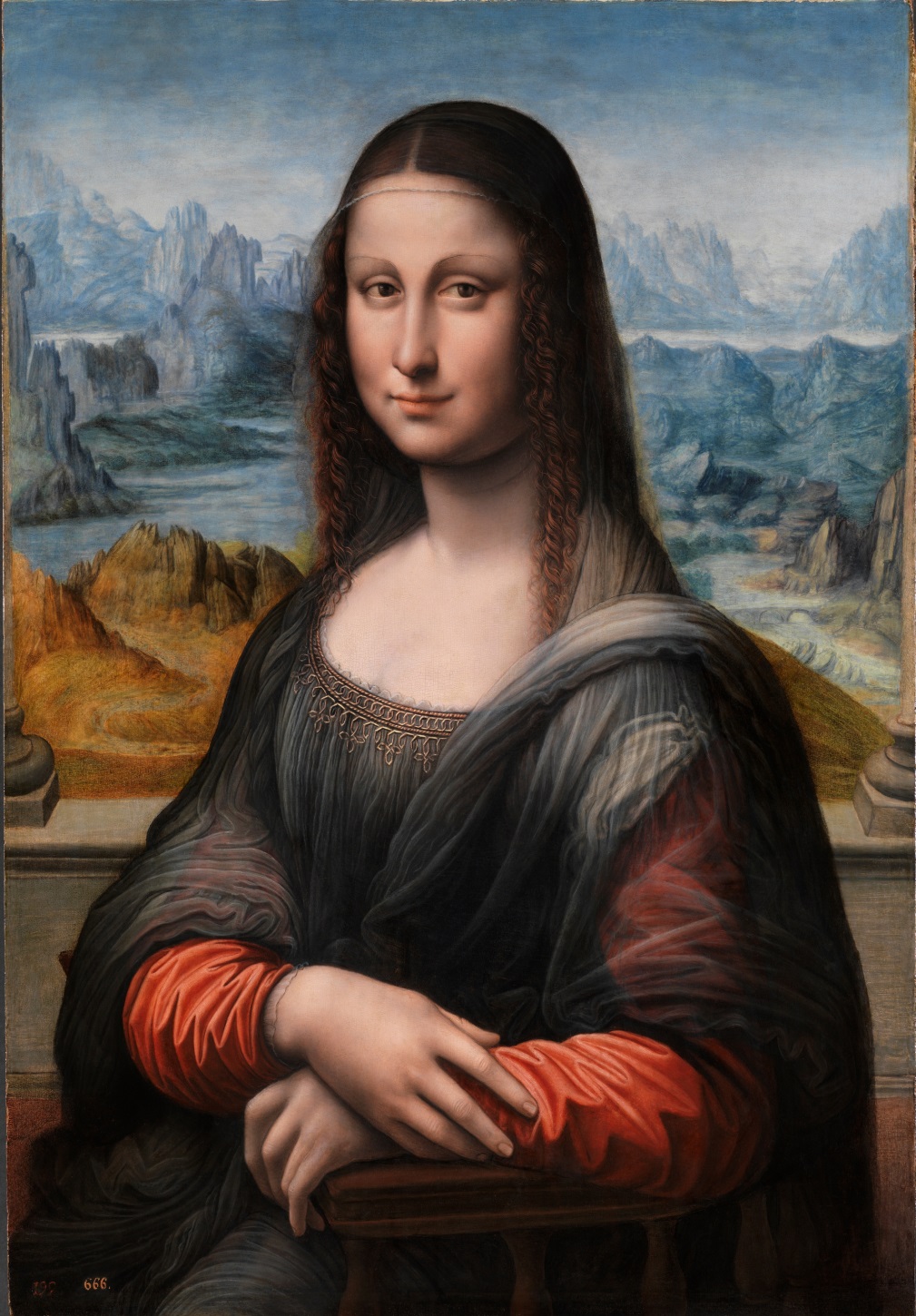 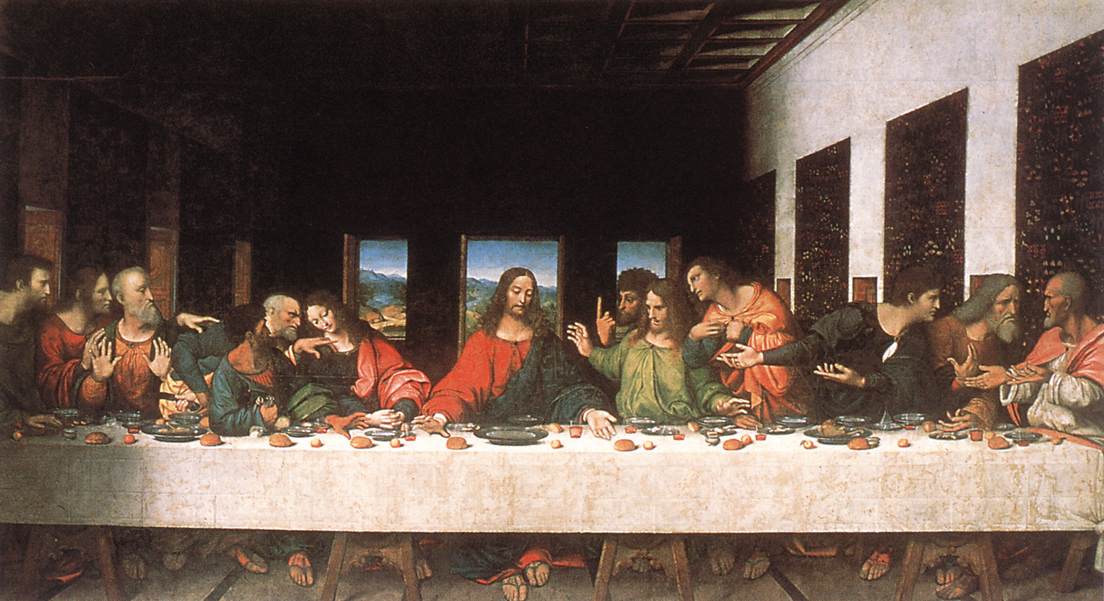 The Renaissance produced new ideas that were reflected in the arts, philosophy, and literature. Patrons, wealthy from newly expanded trade, sponsored works that glorified city-states in northern Italy. Education became increasingly secular.
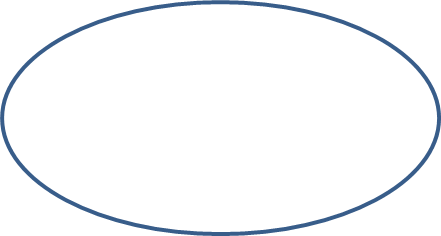 Celebrated the individual
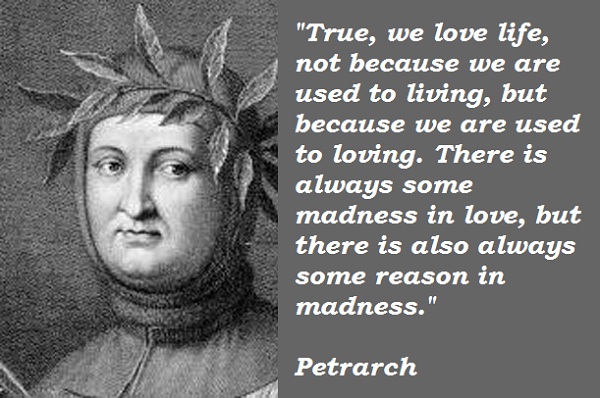 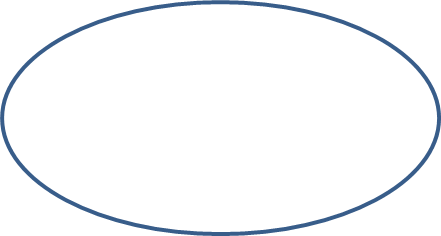 Stimulated the study of classical Greek and Roman literature and culture
STANDARD WHI.13c
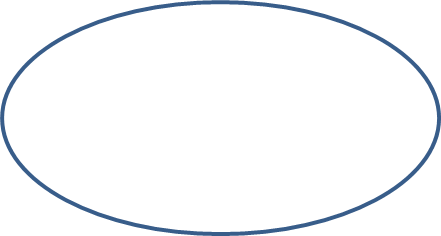 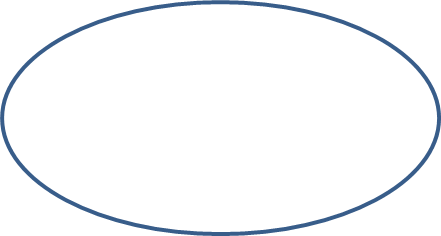 Supported by wealthy patrons
Humanism
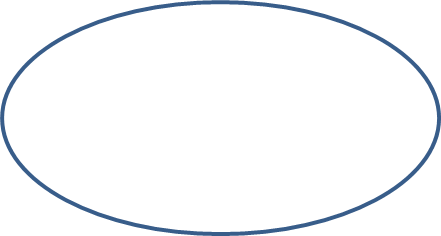 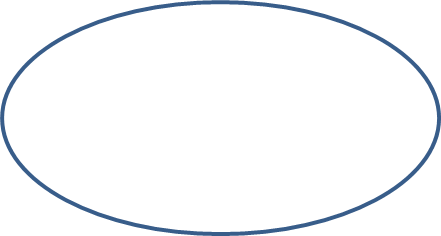 The movable type printing press and the production and sale of books (e.g., Gutenberg Bible) helped disseminate ideas.
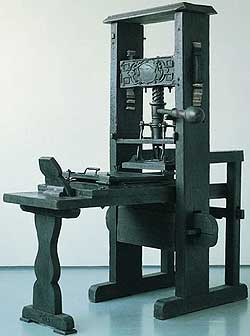 Northern Renaissance
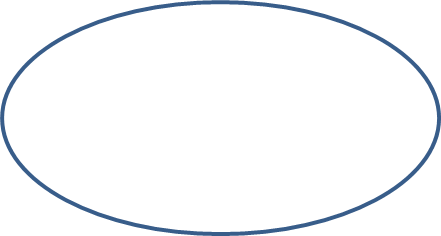 Northern Renaissance thinkers merged humanist ideas with Christianity.
STANDARD WHI.13d
With the rise of trade, travel, and literacy, the Italian Renaissance spread to northern Europe. The art and literature of the Italian Renaissance changed as people of different cultures adopted Renaissance ideas.
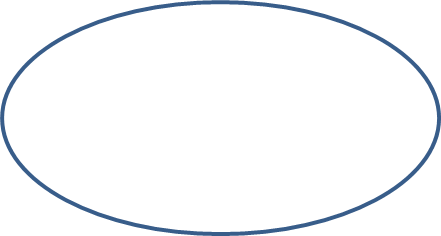 Growing wealth in Northern Europe supported Renaissance ideas.
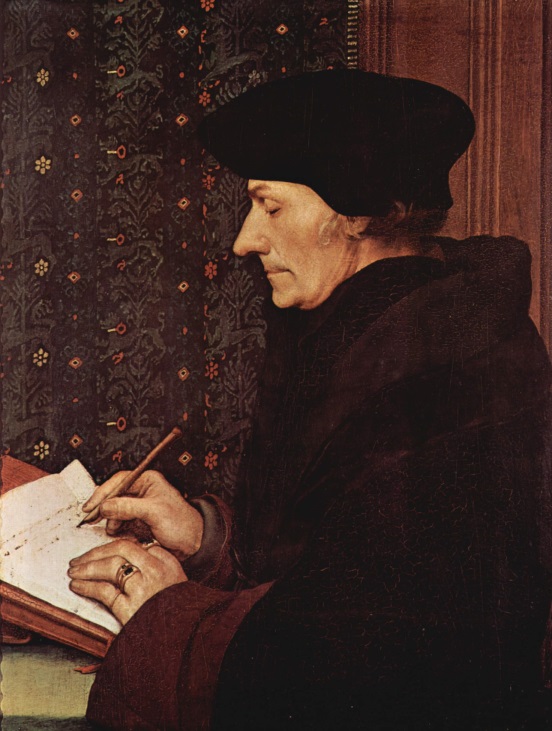 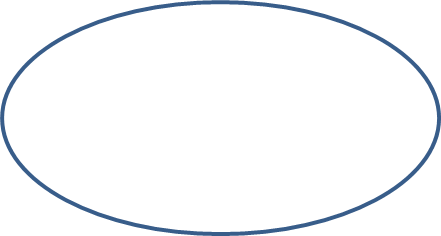 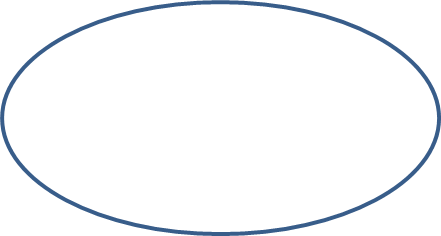 Erasmus: The Praise of Folly (1511)
Northern Renaissance writers
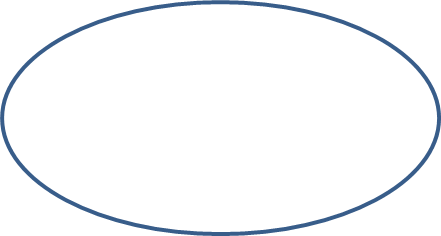 Sir Thomas More: Utopia (1516)
STANDARD WHI.13d
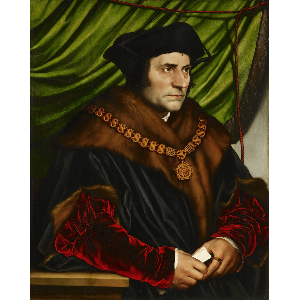 With the rise of trade, travel, and literacy, the Italian Renaissance spread to northern Europe. The art and literature of the Italian Renaissance changed as people of different cultures adopted Renaissance ideas.
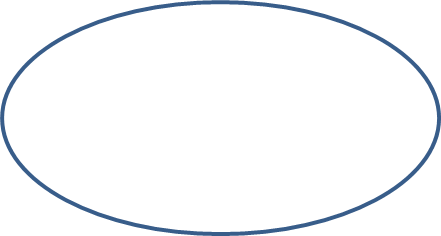 Northern Renaissance artists portrayed religious and secular subjects.